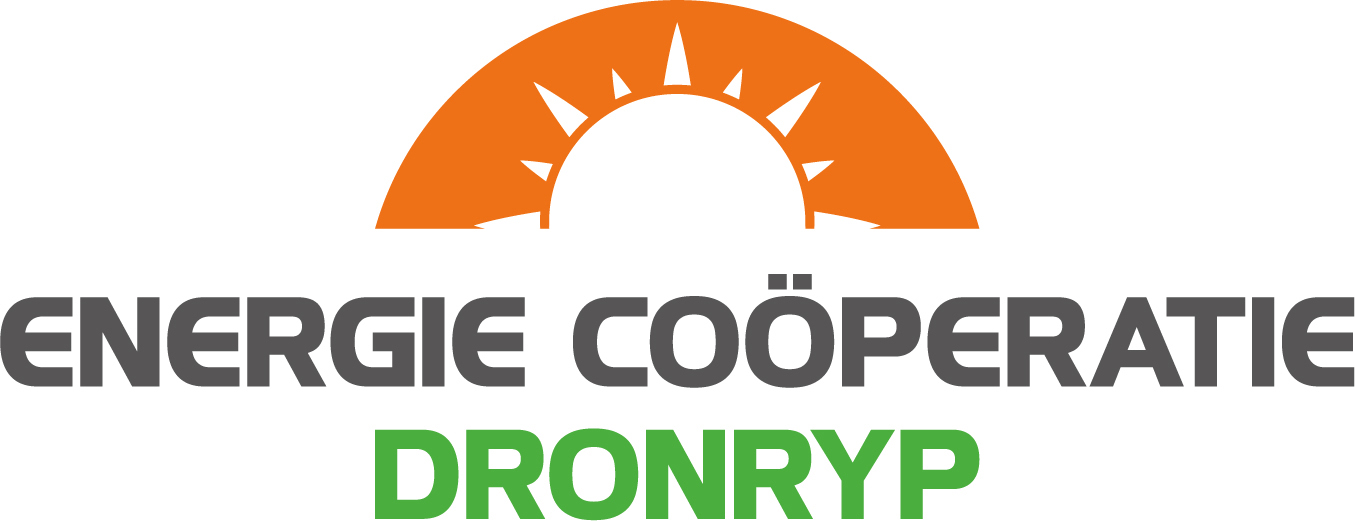 WELKOM OP DE JAARVERGADERING
Agenda huishoudelijk gedeelte 
Opening door voorzitter Adri Terlouw
Jaarverslag 2022
Financieel Jaarverslag 2022 
Verslag Kascommissie
Informatie over lopende en komende projecten en de visie van waaruit we dat doen - Adri Terlouw
Rondvraag
Sluiting om 20.00 uur
 
Pauze van 20.00 – 20.15 uur
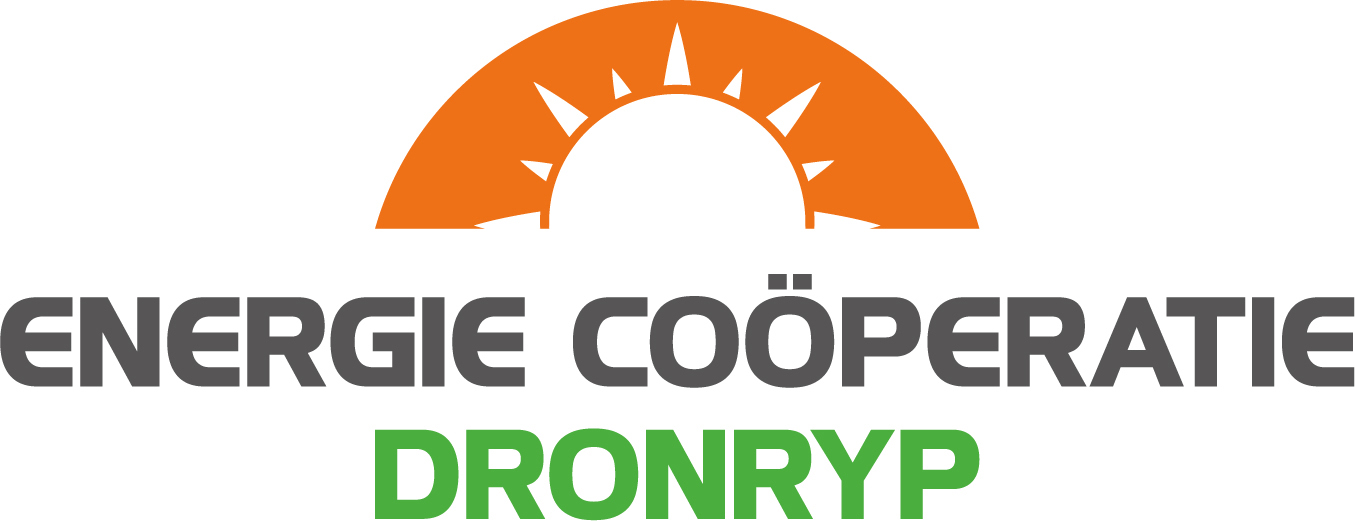 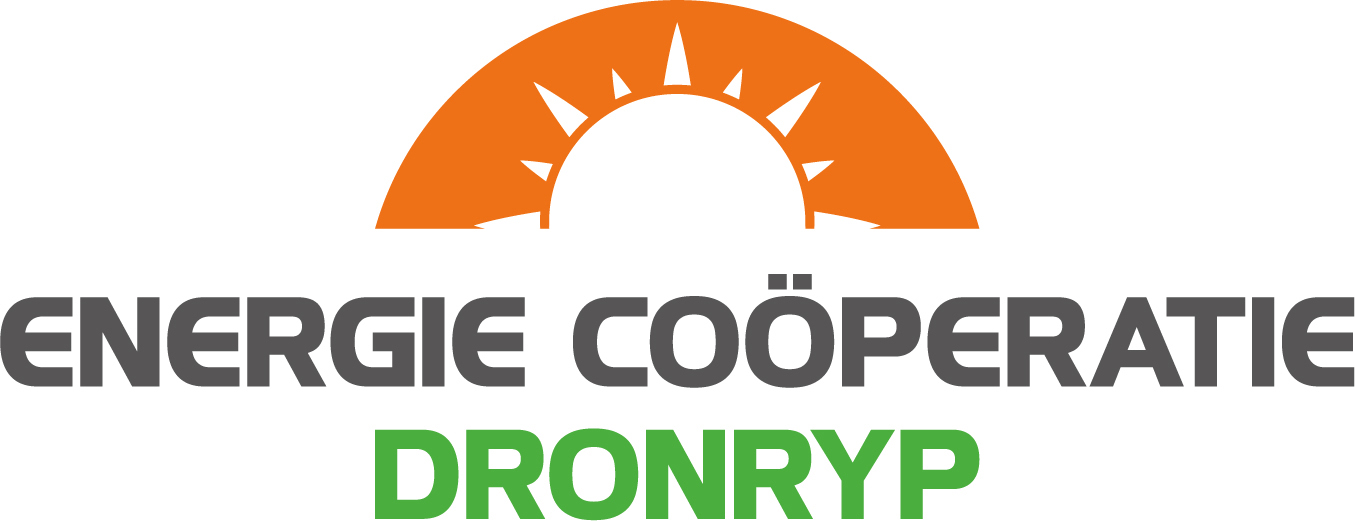 Jaarverslag 2022
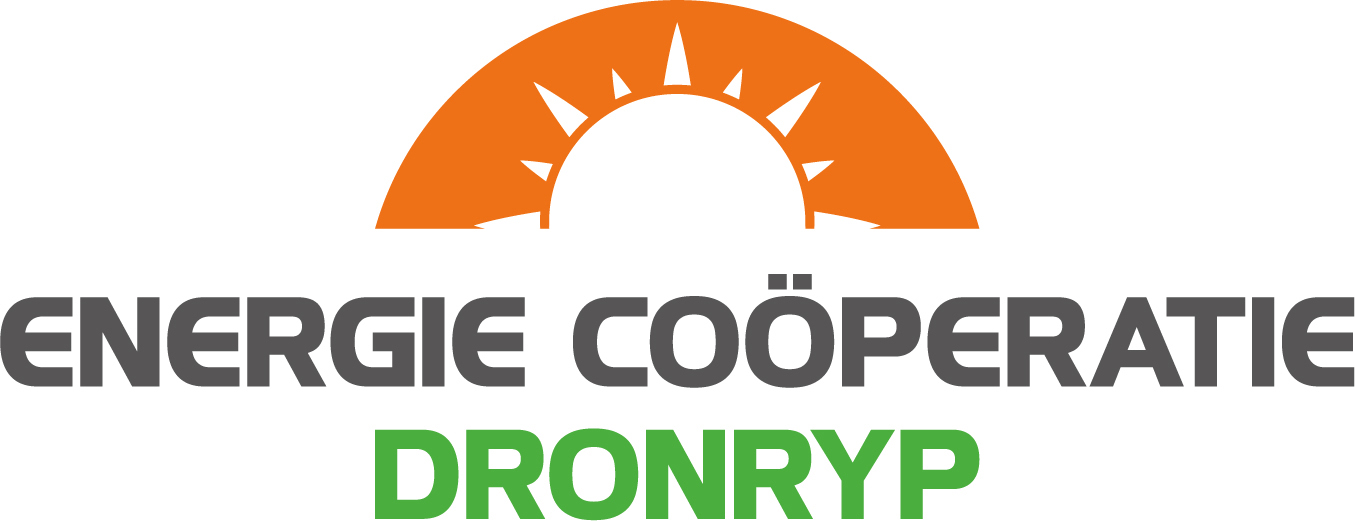 Verslag kascommissie
VISIE:
Als lokale gemeenschap zelf de regie nemen in de energietransitie en ervoor zorgen dat de baten daarvan ook de lokale gemeenschap ten goede komen.

HOE DOEN WE DAT?:
Het realiseren, stimuleren en produceren van duurzame energie.
Het stimuleren en realiseren van besparing op het energiegebruik.
In samenwerking met coöperaties in de omgeving, Energie van Ons, de Gemeente Waadhoeke en de Provinsje Fryslân.
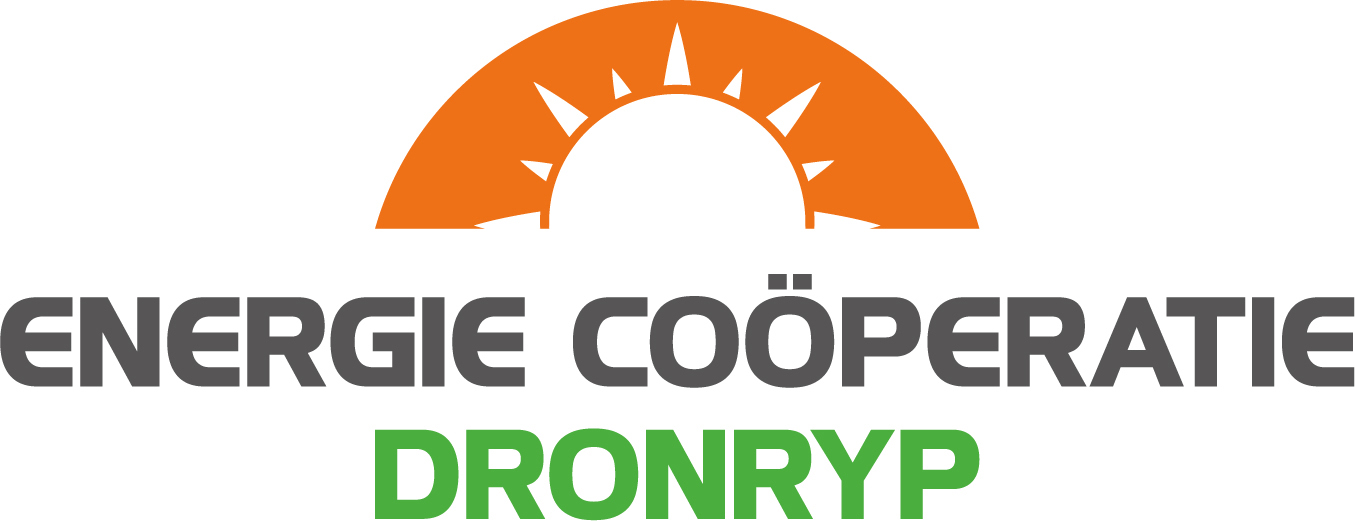 Waar zijn we het lopende jaar mee bezig geweest:1. ENERGIE BESPAREN
Quickfitproject 49 woningbezitters: persoonlijk energie – advies van Energie Inspectie.24 woningbezitters:offerte van de firma Lukkes voor een warmtepomp /zonnepanelen. 3 woningbezitters van een monumentenpanden: Warmteveliesberekening door Energie Inspectie.
Kleine Energie Besparende Maatregelen: Start project kleine energiebesparende maatregelen bij:wie hoge energielasten heeft en geen mogelijkheden om hun huis te isoleren of zonnepanelen en een hybride warmtepomp aan te schaffenwie te maken heeft met energiearmoede.
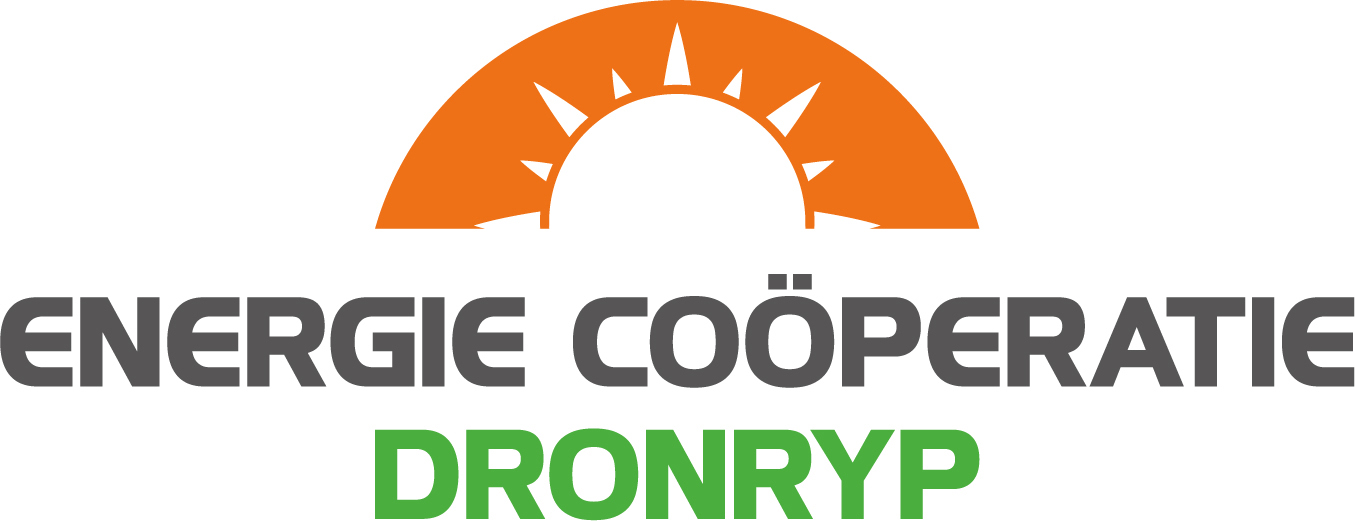 Waar zijn we het lopende jaar mee bezig geweest:
2. ENERGIE OPWEKKEN
ZonnedakIntentie – overeenkomst  met firma Herrema in Slappeterp voor aanleg zonnedak (circa 200 zonnepanelen/15 huishoudens) .
Intentie overeenkomst met Simon Albeda haalbaarheidsonderzoek  zonneveld op plas bij slibdepot langs het kanaal (Stroom voor 400 huishoudens tegen kostprijs).
Verzoek aan fracties gemeente Waadhoeke om het slot af te halen van lokale zon – en windprojecten.
Overleg met gemeente over Energielandschap: minimaal 50 % lokaal eigendom en stem in de planvorming
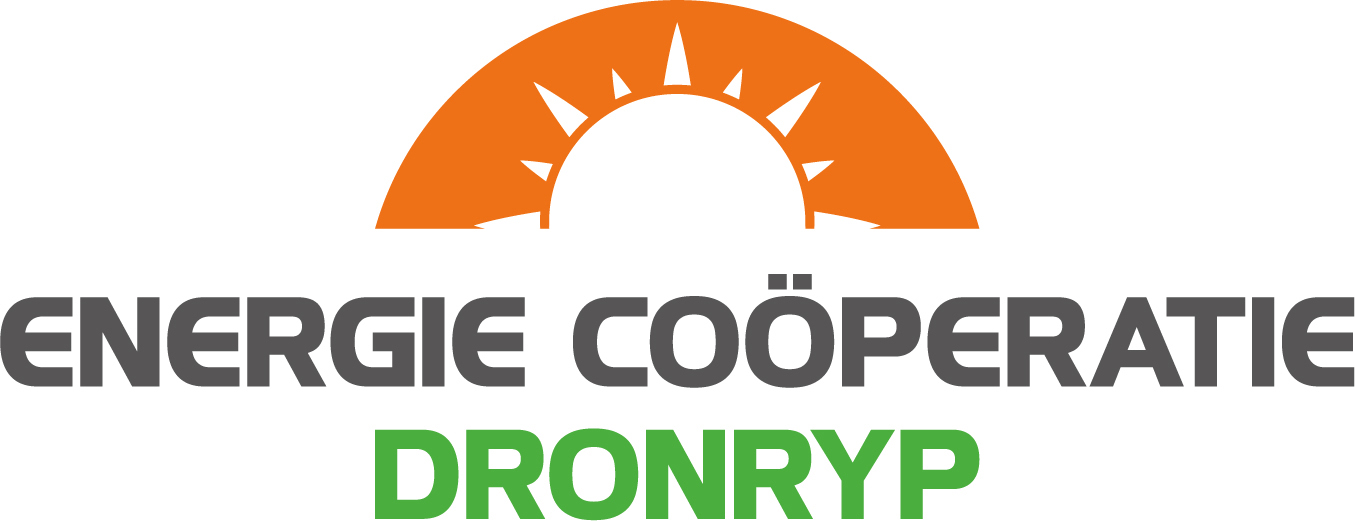 PAUZE
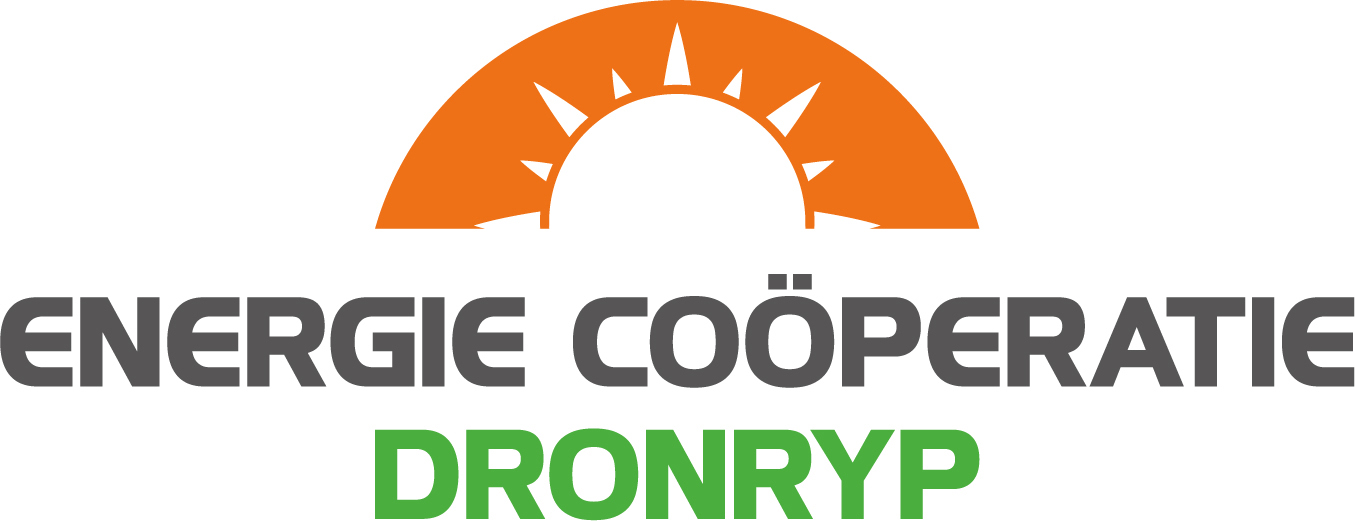 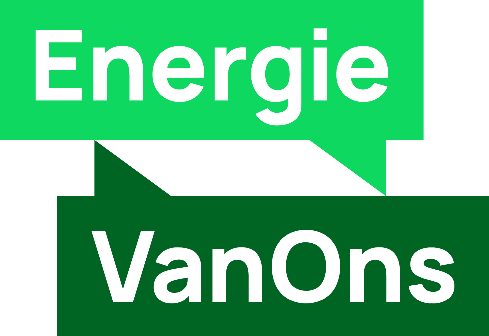 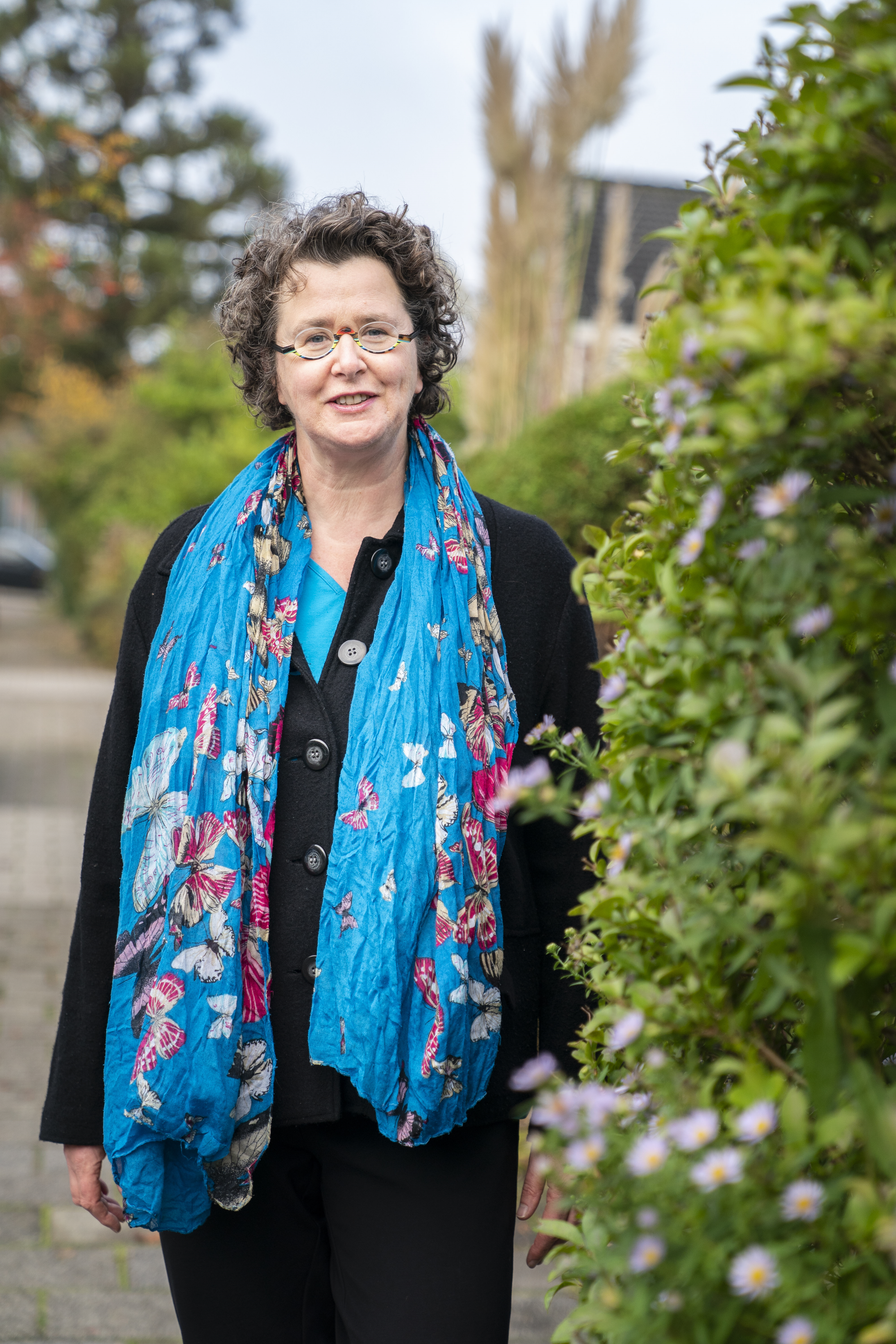 Els StruivingEnergie VanOnscommunicatie coöperaties & senior adviseur warmte
Introductie
Energie VanOns
Opgericht in 2014
Energiecoöperatie NLD Energie U.A.
Naamsverandering 2018
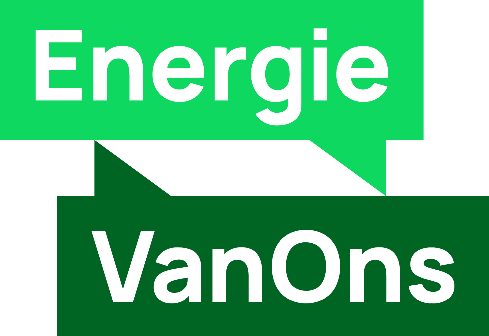 Energie VanOns - De Groenste
Een 10 voor groene stroom

Uit onderzoek van WISE, Natuur & Milieu en de Consumentenbond
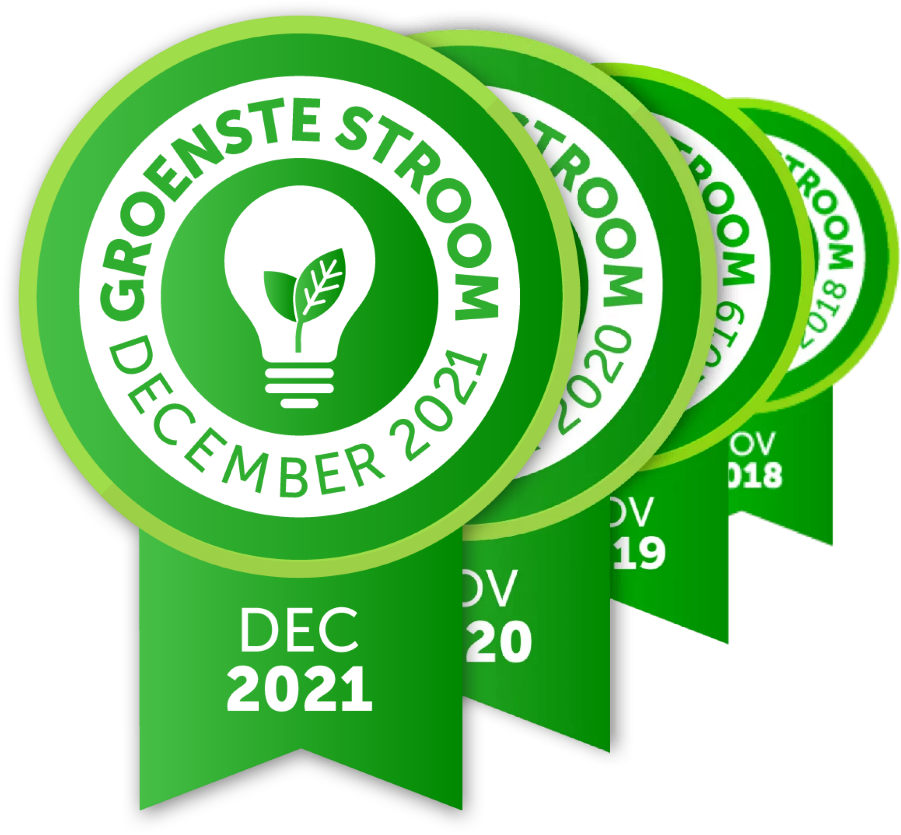 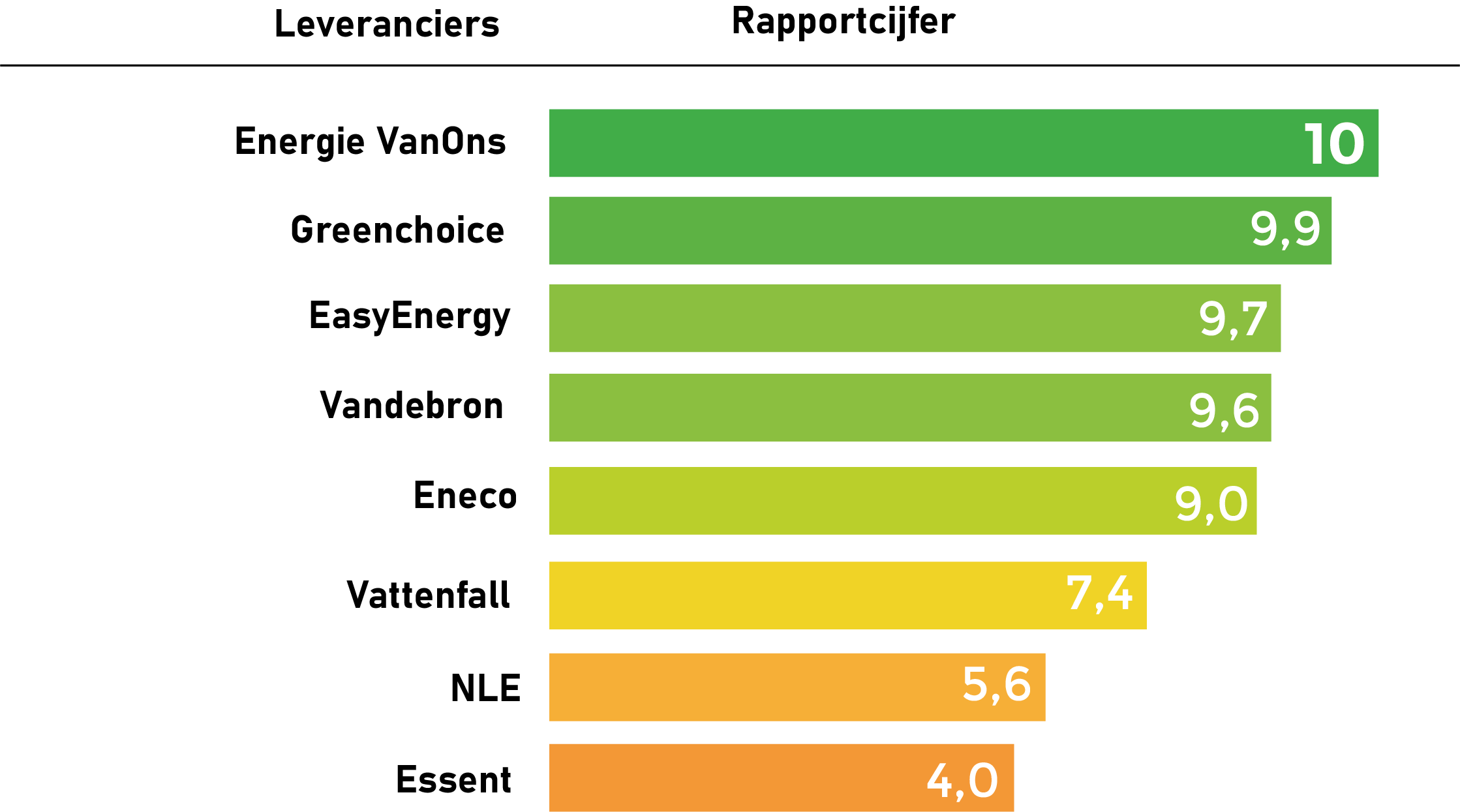 [Speaker Notes: Het blijkt dat we hier heel goed in zijn want vorig jaar heeft het onderzoek van Greenpeace en de consumentenbond ons beoordeeld als GROENSTE ENERGIELEVERANCIER]
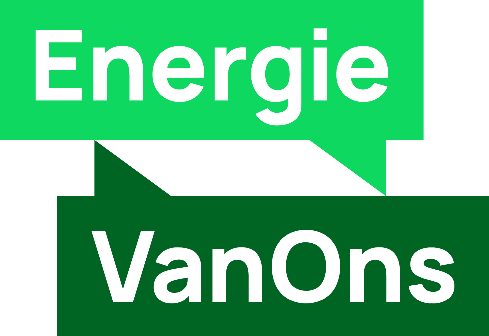 Lokale energiecoöperaties
Ruim 700 energiecoöperaties in Nederland, 143 daarvan bij Energie VanOns
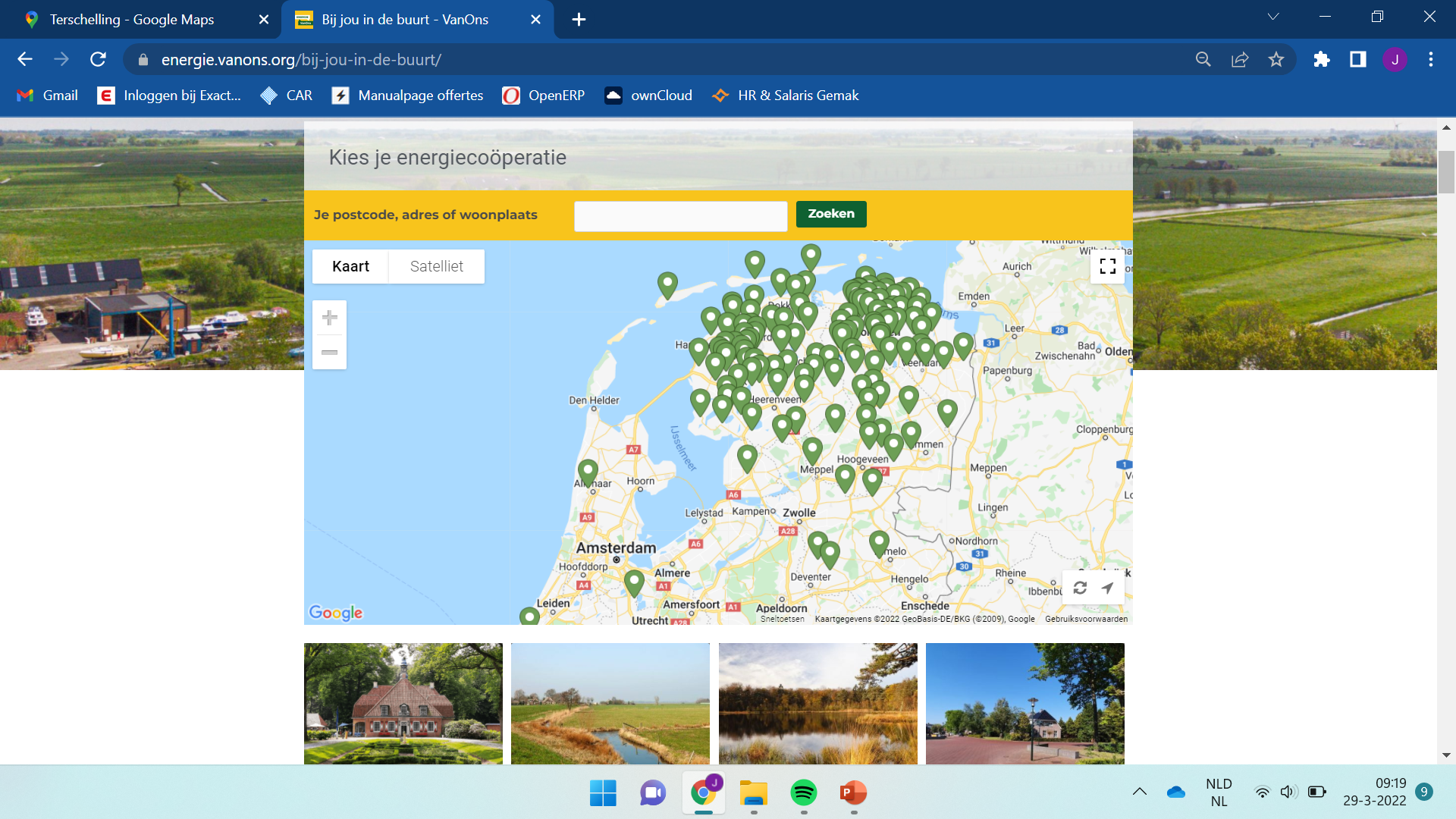 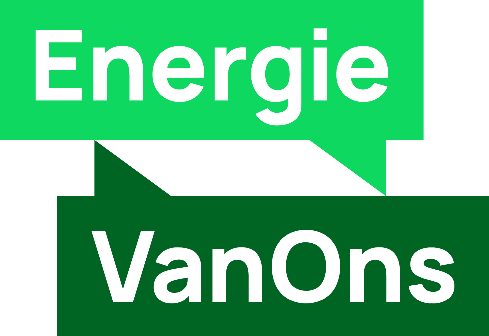 Wat maakt ons echt anders?
Bij Greenchoice gaat het geld naar de aandeelhouders.
Bij Vandebron gaat het geld naar de boer en de investeringsmaatschappij

Bij Energie VanOns gaat het geld terug naar de lokale energiecoöperaties en dus naar de burgers.
75 euro per klant per jaar

Energie VanOns participeert in lokale en landelijke projecten: Buurtbestuurders, Buurtwarmte, Local4Local, Cooperatieve Energiebeurs, Kostprijs+
[Speaker Notes: Besteding van onze winsten
Opsomming oplezen
Naast dat we 100% groen zijn zorgen wij ervoor dat de opbrengsten terugvloeien in de lokale omgeving]
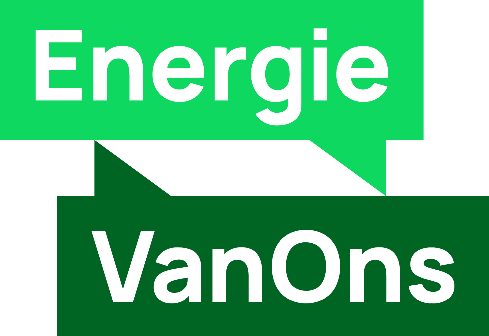 De ‘VanOns’ energiebeweging
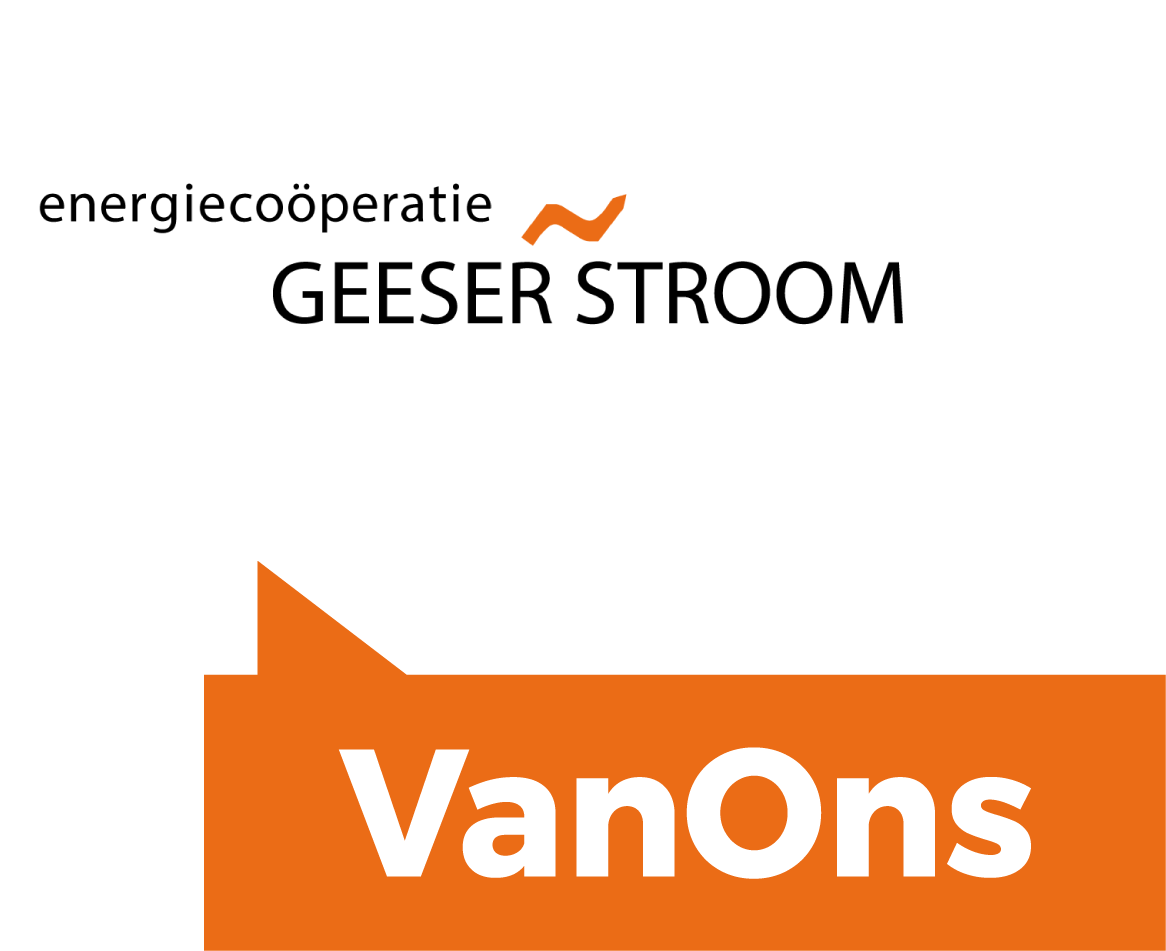 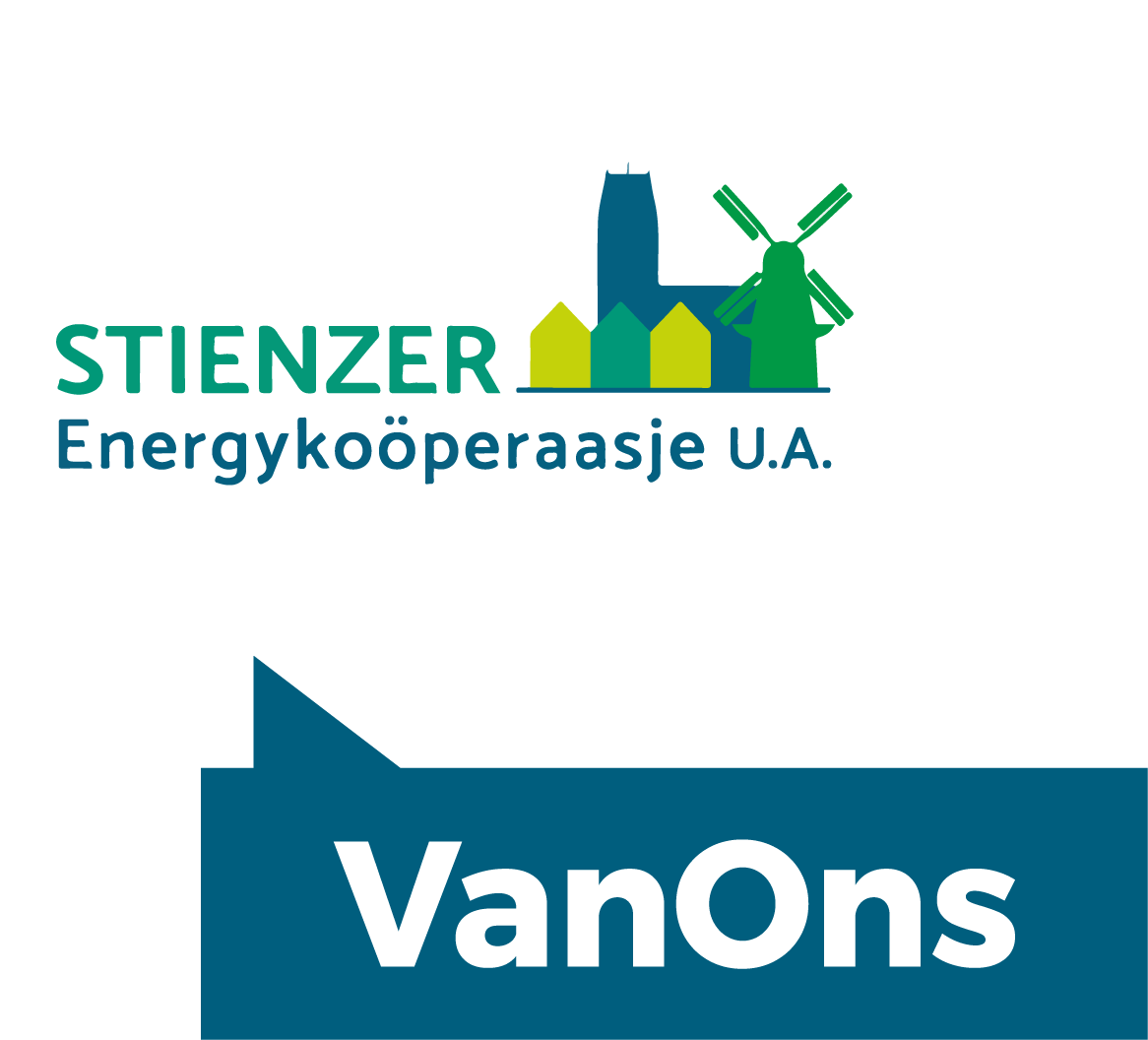 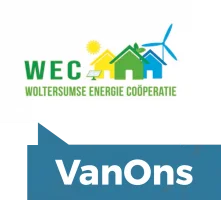 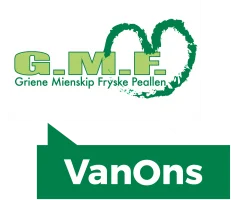 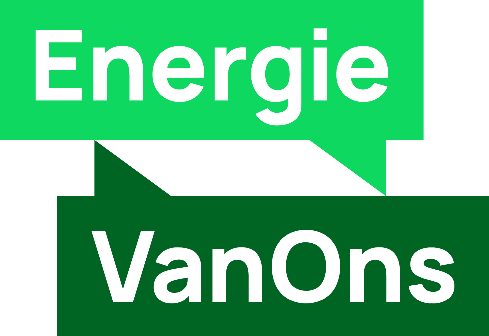 Afnemers van Energie VanOns
Grootverbruik en 
Multi-sites
Kleinverbruik
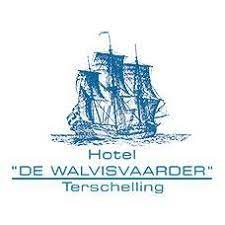 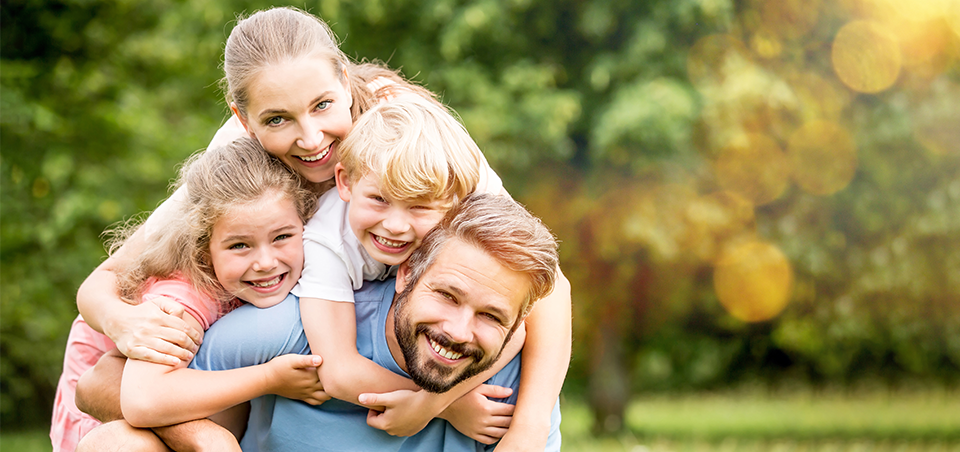 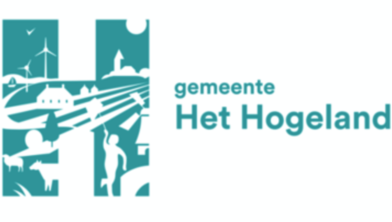 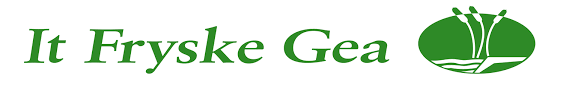 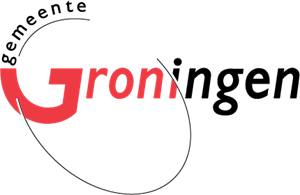 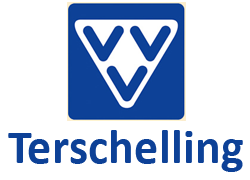 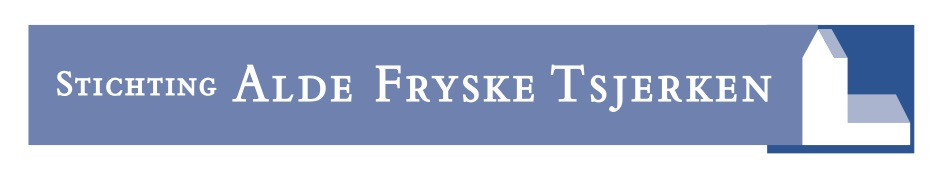 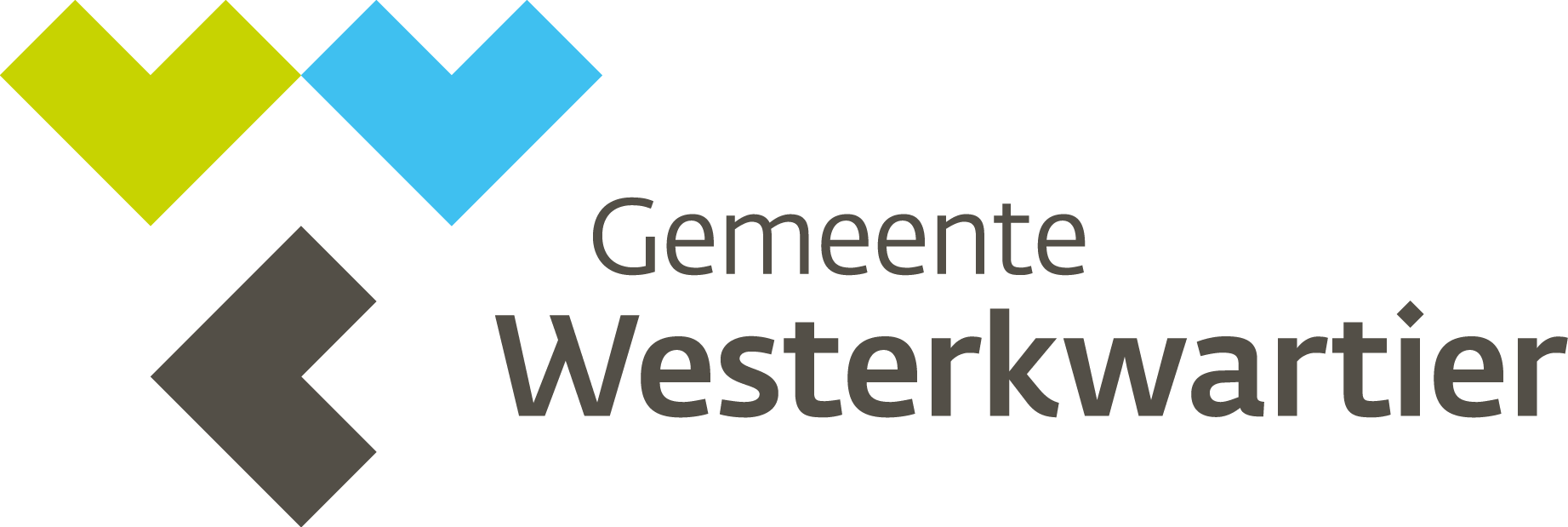 Realisatie
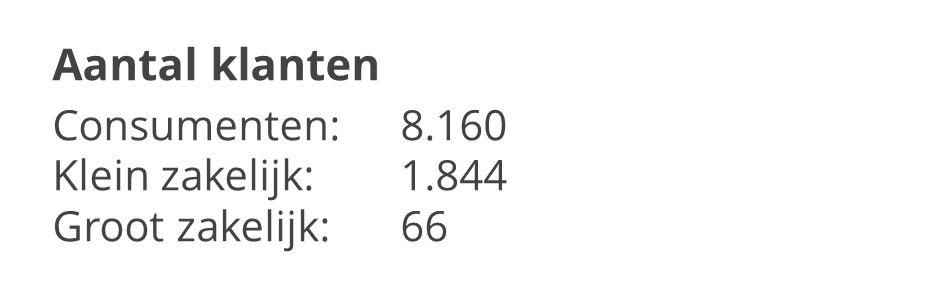 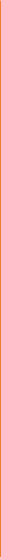 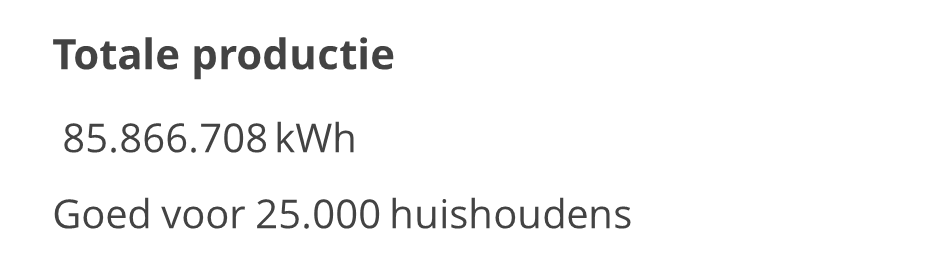 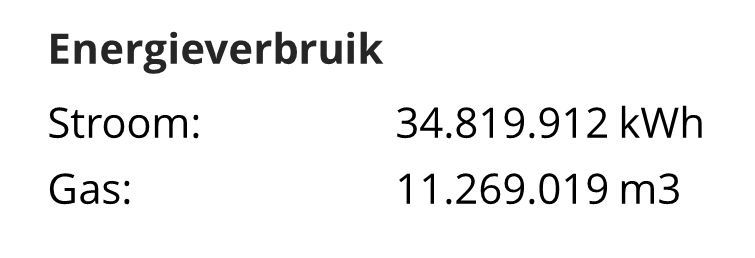 Klanten werven voor de Energiecoöperatie
Door de samenwerking tussen jullie coöperatie en Energie VanOns zorgen we ervoor dat zoveel mogelijk opbrengsten, die worden gemaakt in de energiekringloop, terecht komen bij de lokale omgeving

Graag kijken we samen met jullie naar een gepaste manier om samen klanten te werven
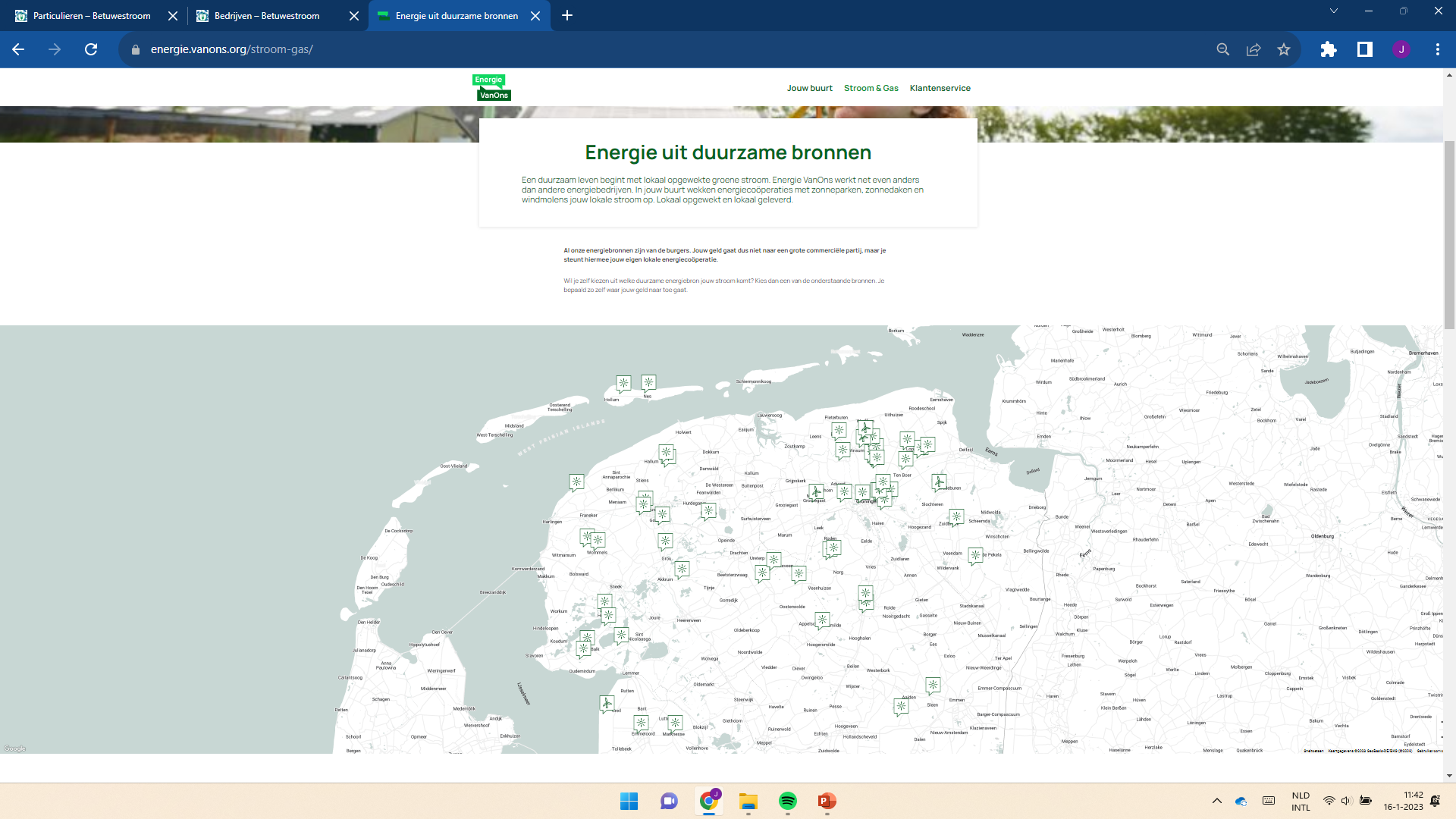 Communicatie
Website
Wederverkoperspagina op website Energie VanOns
Foto + Verhaal over jullie Energiecoöperatie

Communicatie is Essentieël - Aanstellen verantwoordelijke voor communicatie 
Eigen website inrichten met knop/link naar de wederverkoperspagina
Social Media
Artikel en Verhaal op onze website en socials
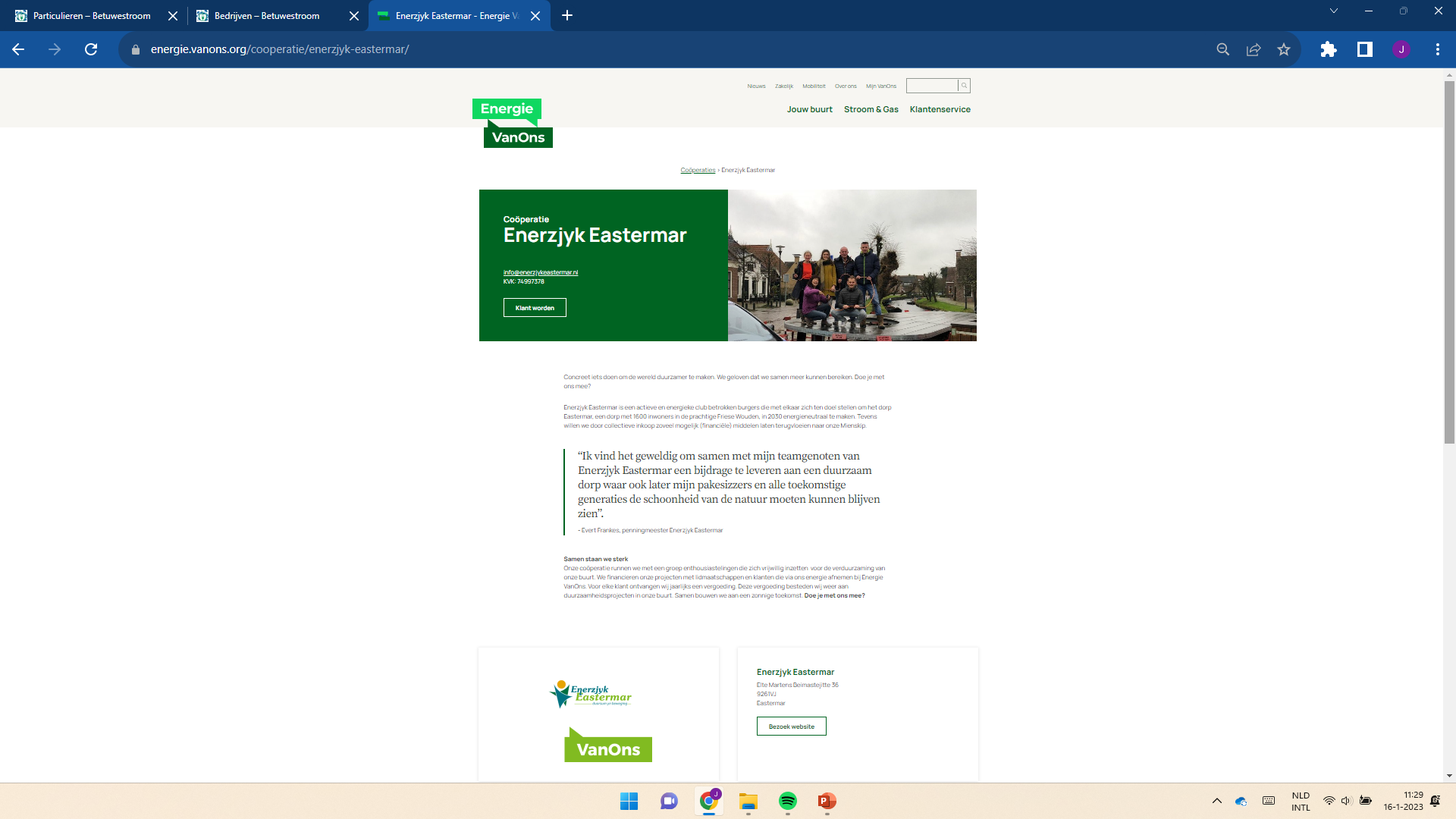 Van de Bron en de toeslag voor zonnepaneelhouders
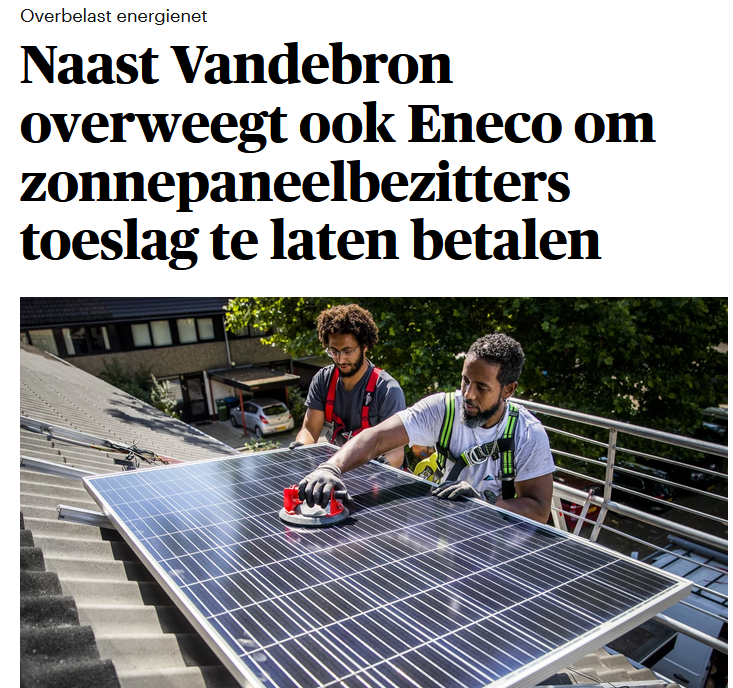 Vaste terugleveringskosten
Afhankelijk van hoeveelheid teruglevering
Tussen 52 en 552 € per jaar


Motivatie:

"We juichen de energietransitie toe, 
maar zien dat door de toename van het aantal
 zonnepanelen dat er steeds meer wordt 
teruggeleverd en de problemen steeds groter worden. 
Dat leidt tot kosten, daarom doen we dit."
Uit welke contractsoorten kunnen klanten kiezen?
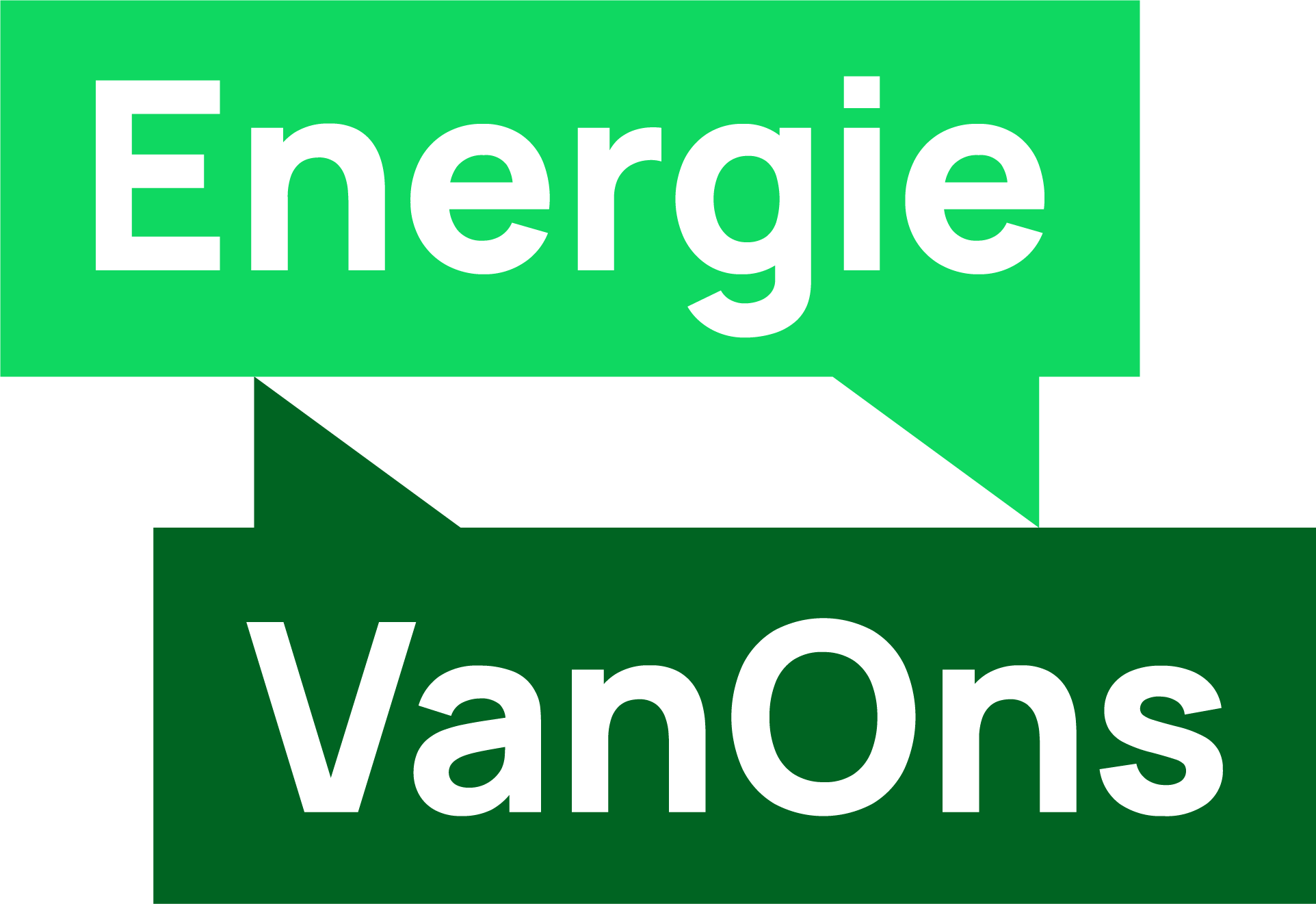 Contractenoverzicht
Wat kunnen klanten van Energie VanOns nu kiezen? (1)VARIABEL MAANDCONTRACT
Variabel contract
Maandelijks wijzigende tarieven
Maandelijks opzegbaar
Geen opzegvergoeding (boete)
Opzegtermijn 30 dagen
Af te sluiten via het portaal
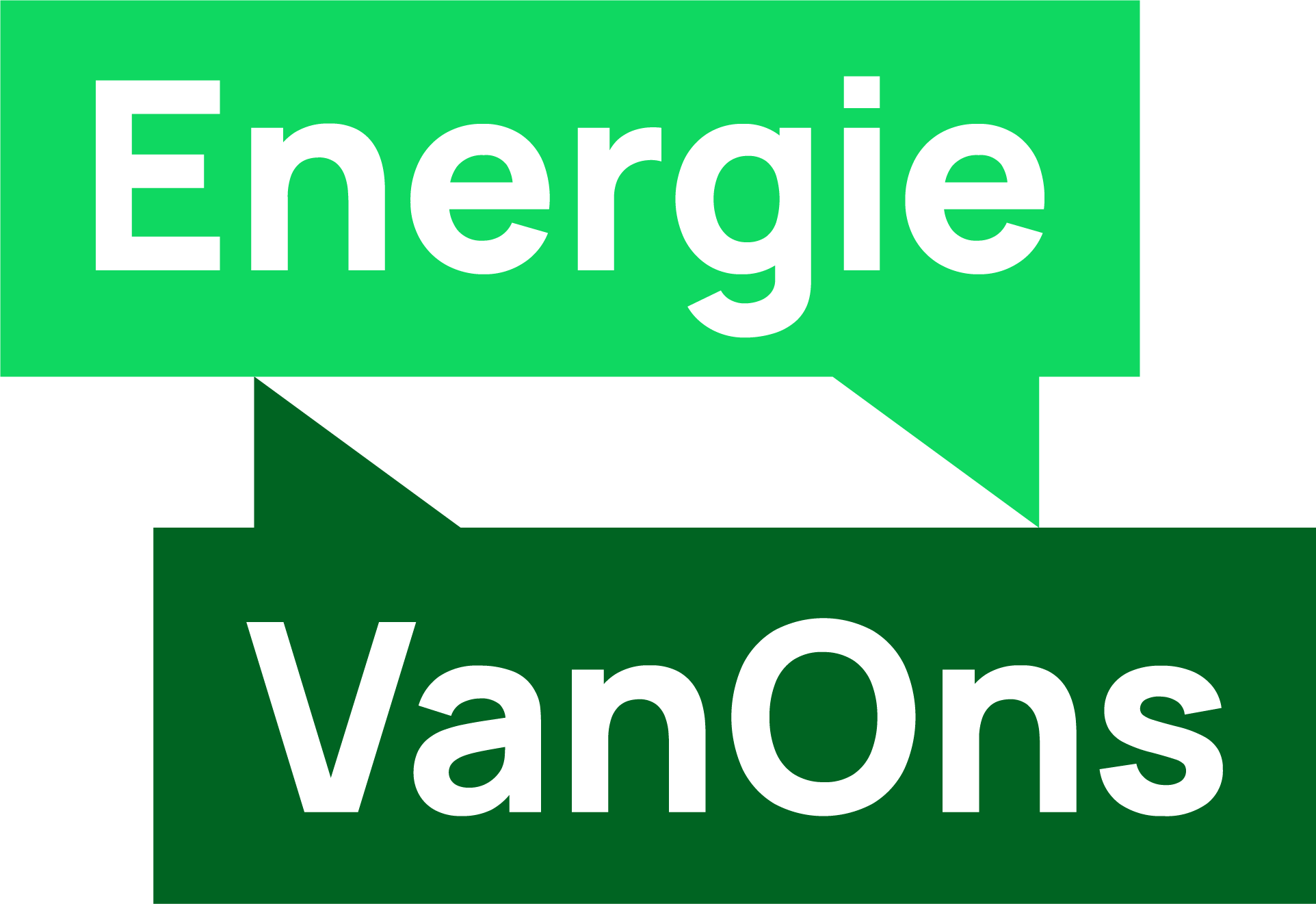 Wat kunnen klanten van Energie VanOns nu kiezen? (2)MODELCONTRACT
Model contract
Tarieven wijzigen elk halfjaar (op 1 januari en op 1 juli)
Maandelijks opzegbaar
Geen opzegvergoeding (boete)
Opzegtermijn van 30 dagen
Verplicht door ACM
Af te sluiten via klantenservice
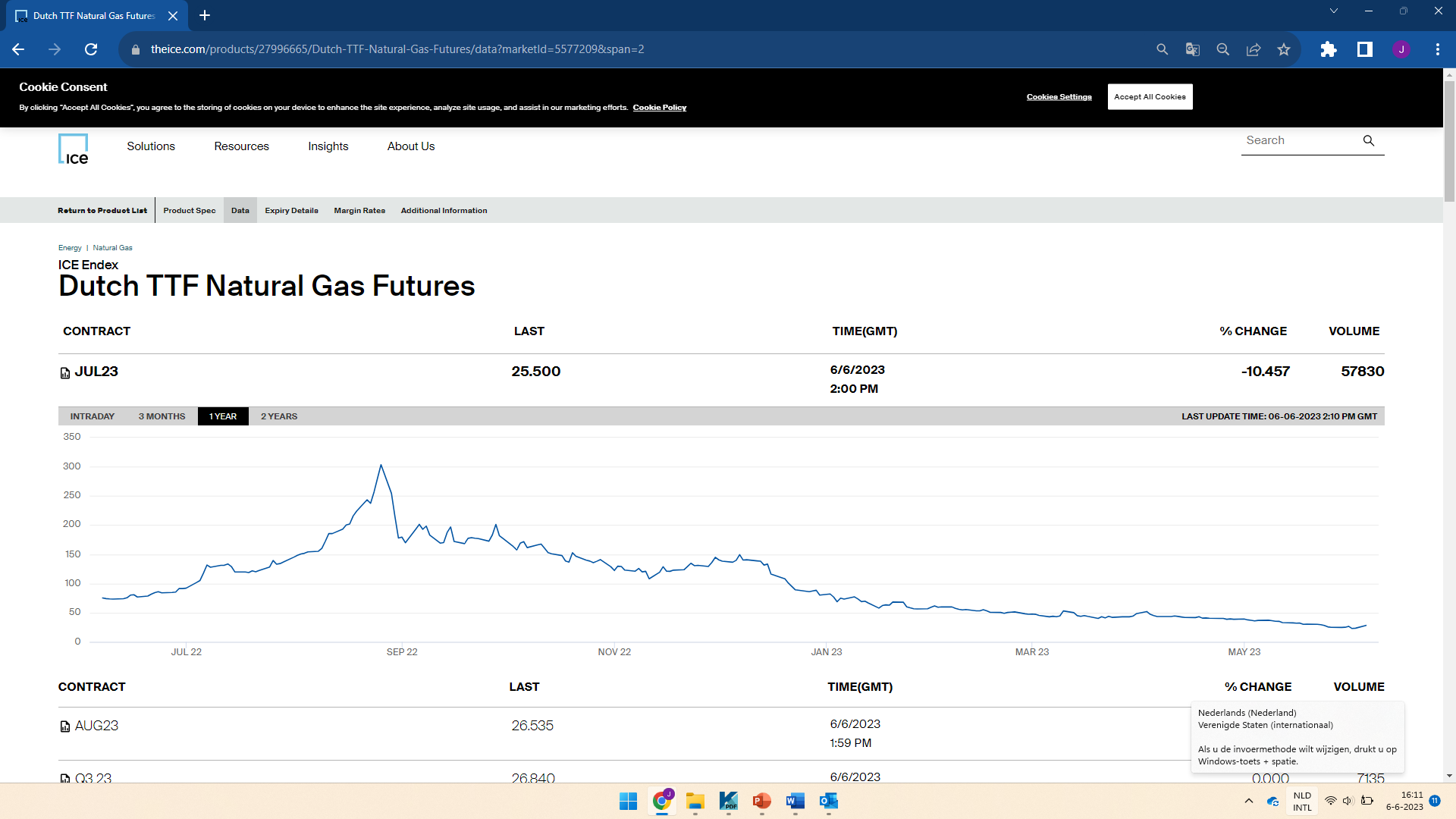 1 jul ‘23
1 januari ‘24
1 juli ‘24
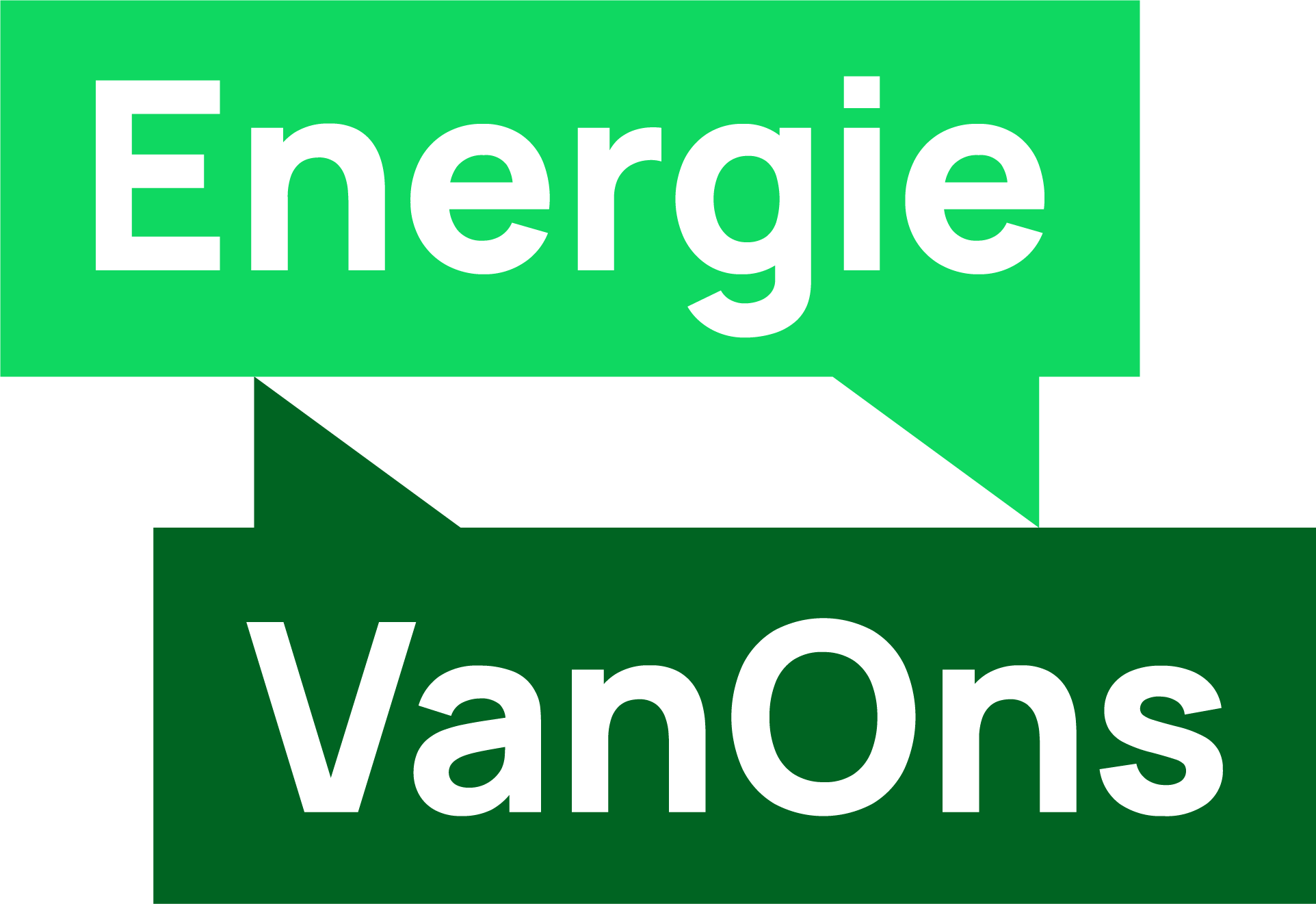 Wat kunnen klanten van Energie VanOns nu kiezen? (3)buitenbeentje: DYNAMISCH CONTRACT
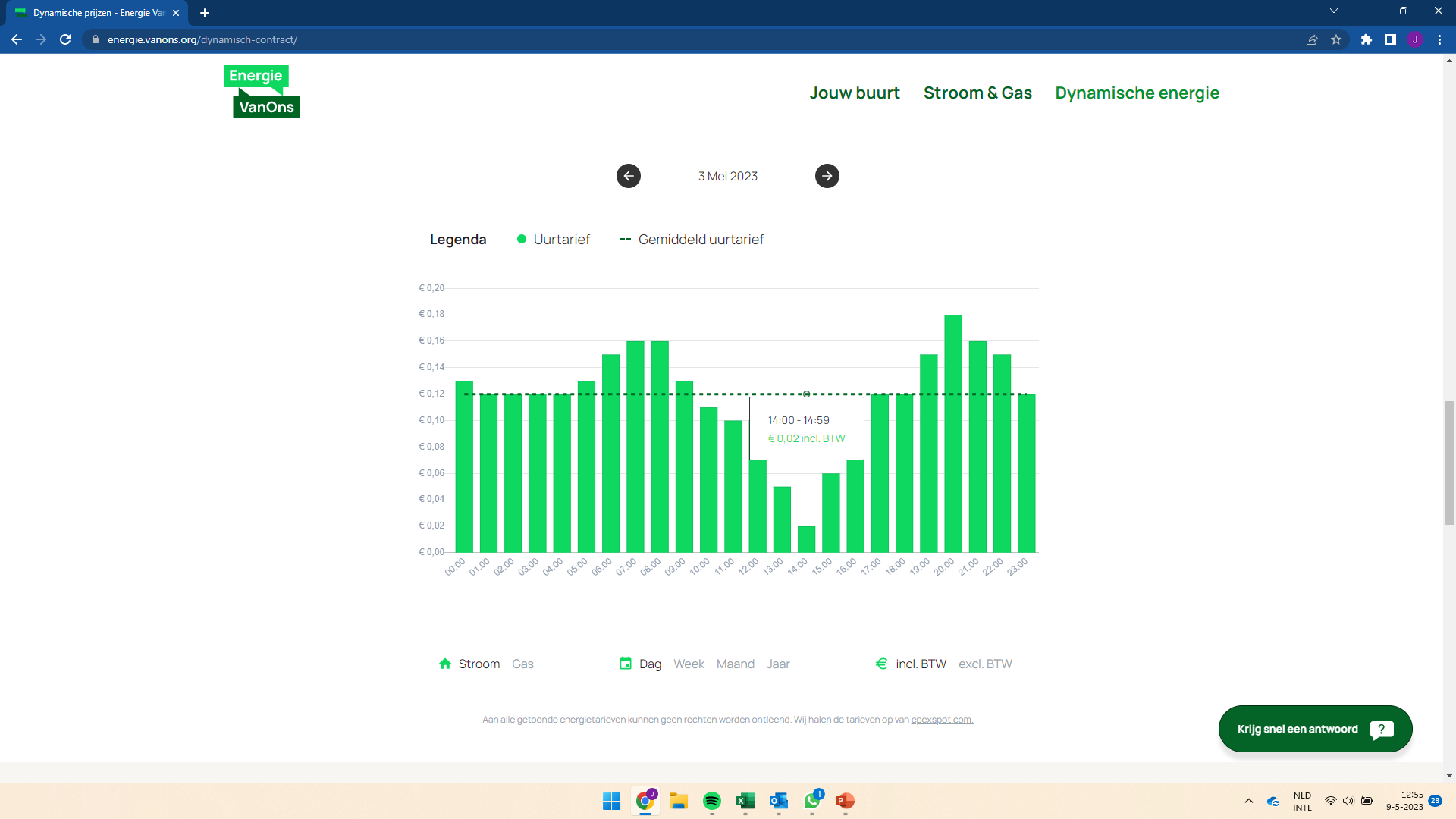 Dynamisch contract

White-label Energy Zero
Tarieven stroom per uur
Tarieven gas per dag
Prijzen dag van te voren bekend
Af te sluiten via portal

Alleen voor kleinverbruikers
Aansluitcapaciteit tot 3x80A (elektriciteit) 
Aansluitcapaciteit tot G25 (gas)

Interessant voor mensen die proactief zijn met energieverbruik
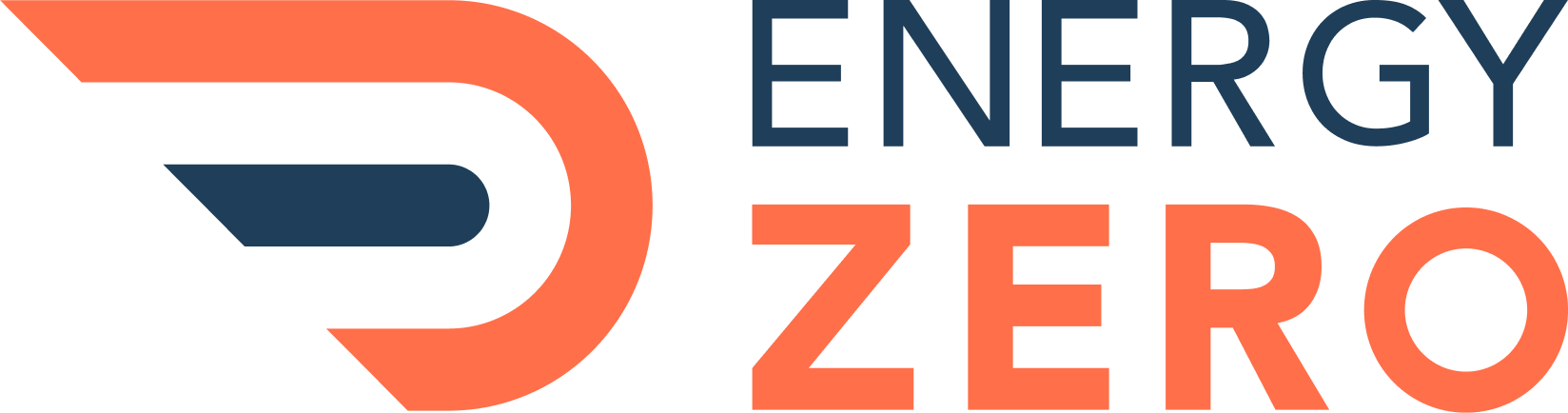 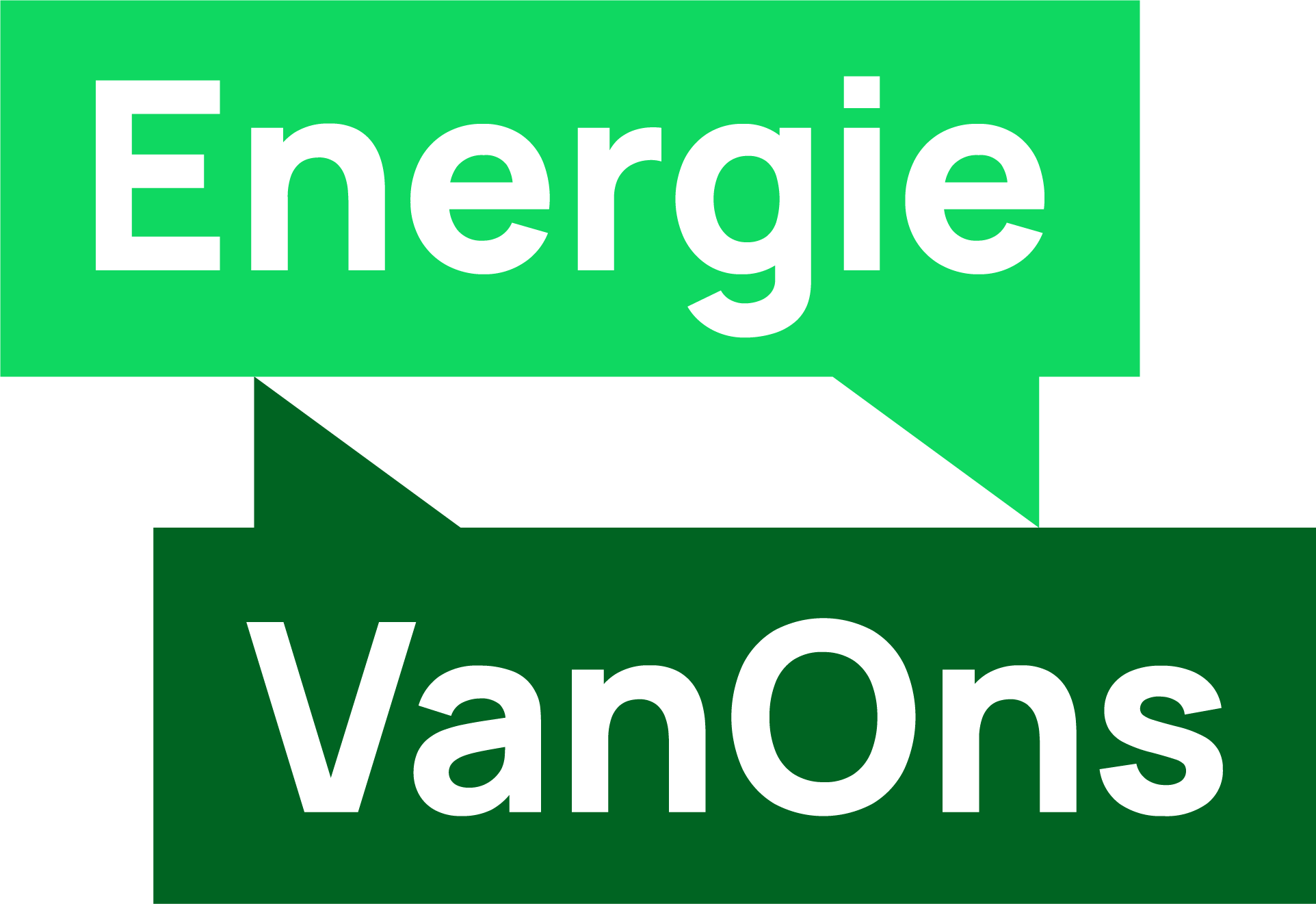 Op veler verzoek: het 1 JAAR VAST contract heringevoerd op 1 juli  (4)
1-jaar-vast  
Vaste looptijd
Vaste tarieven 
Contract kan alleen worden opgezegd tegen betaling opzegvergoeding
Automatisch over op variabel wanneer contract niet wordt verlengd
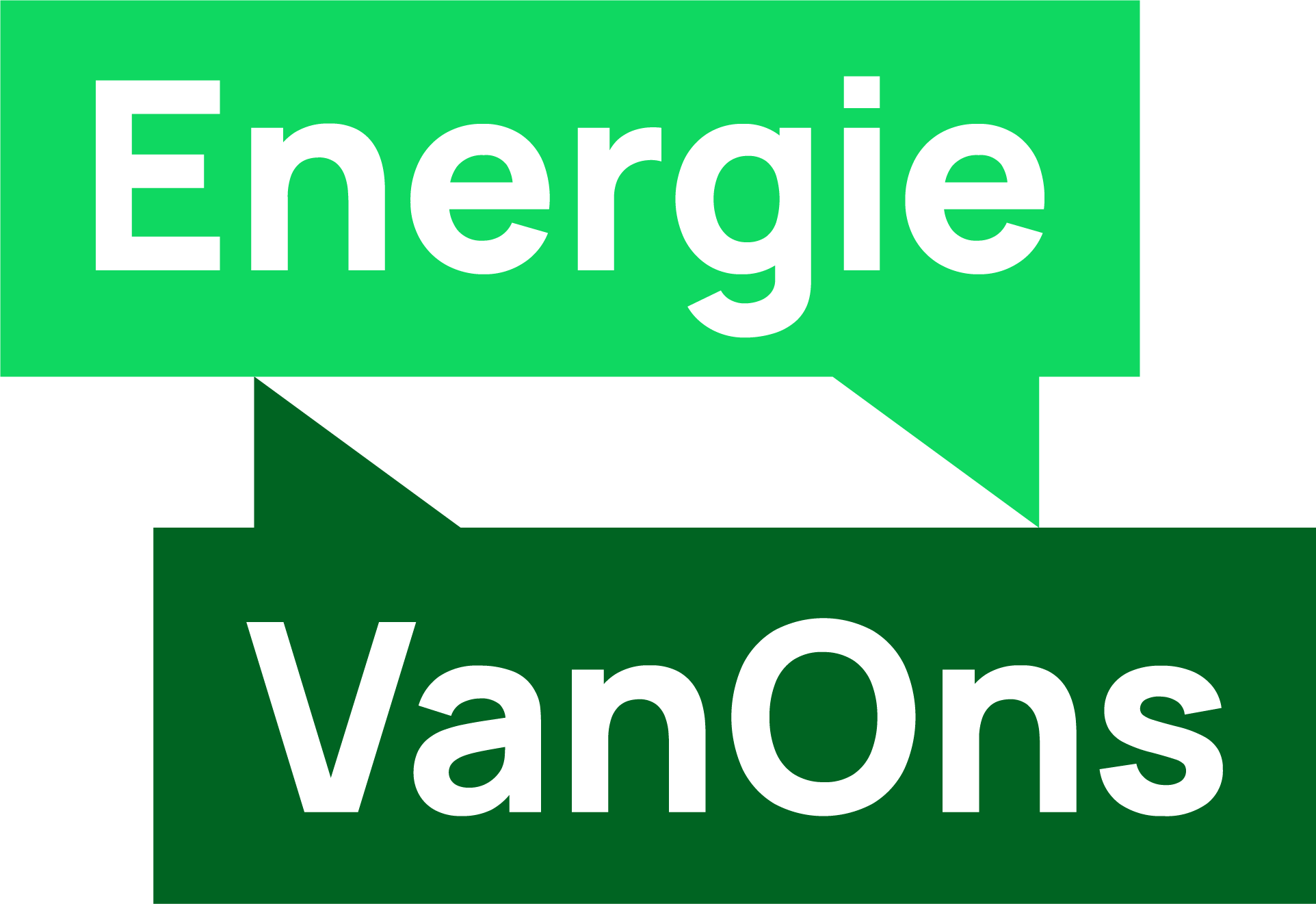 En straks: Coöperatief de winter door! (5)
Coöperatief alternatief voor modelcontract
Half jaar vast
Vaste tarieven 
Maandeljjks opzegbaar
Contract wordt alleen via coöperaties aangeboden
Aantrekkelijker geprijsd dan modelcontract + hogere terugleververgoeding
Automatisch verlengd, geen gedoe 



Actiekortingen op 1 jaar vast contract
1 jaar vaste tarieven
Contractkorting wordt alleen via coöperaties aangeboden
LET OP: opzegboetes
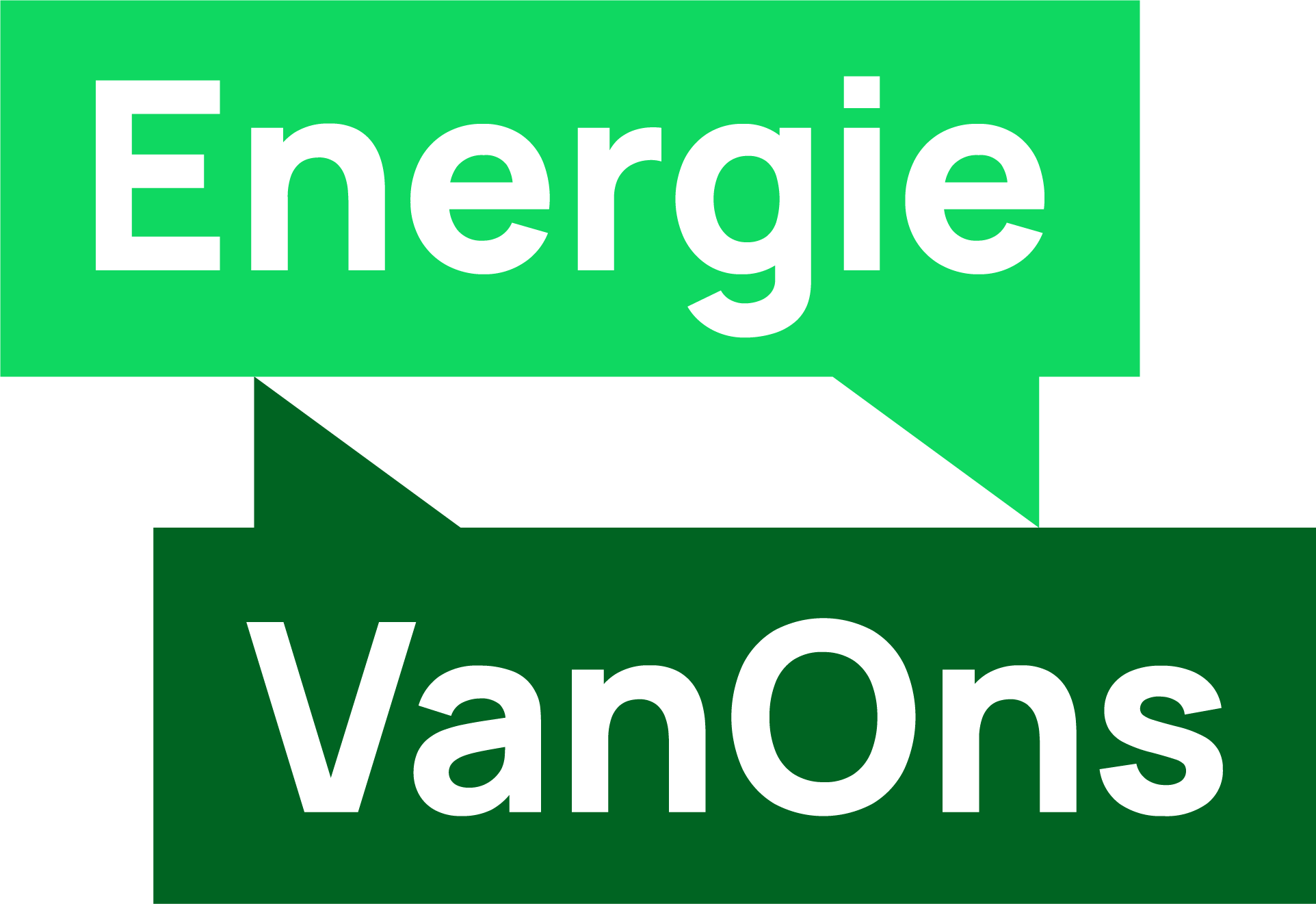 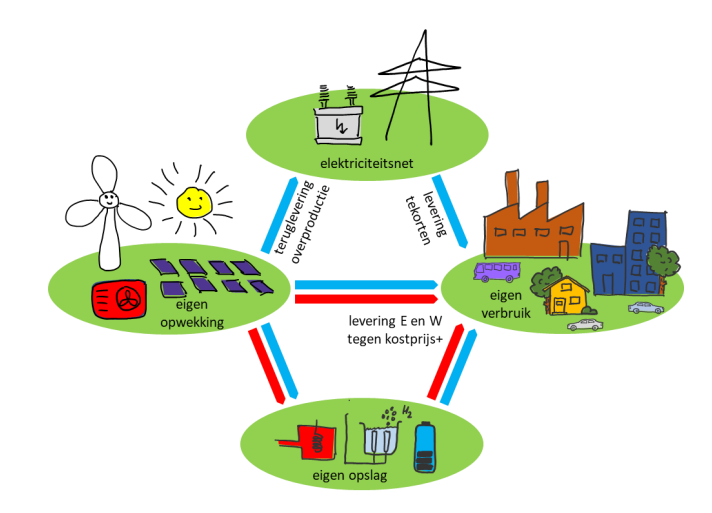 Toekomst van Energie VanOnsHet Local4Local-project:lokaal leveren tegen Kostprijs-+
Energievisie Dronrijp
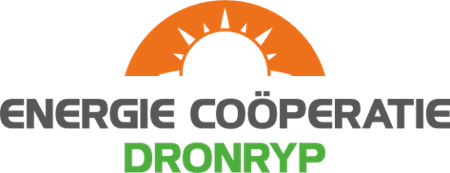 Energietransitie = stroomtransitie
Aardgas en kolen(!)stroom eruit = duurzame stroom erin 

Stroom voor warmtepompen 
Stroom voor waterstof 
Stroom voor elektrische auto’s
Stroom voor opslag/batterijen
Stroom voor warmtenet
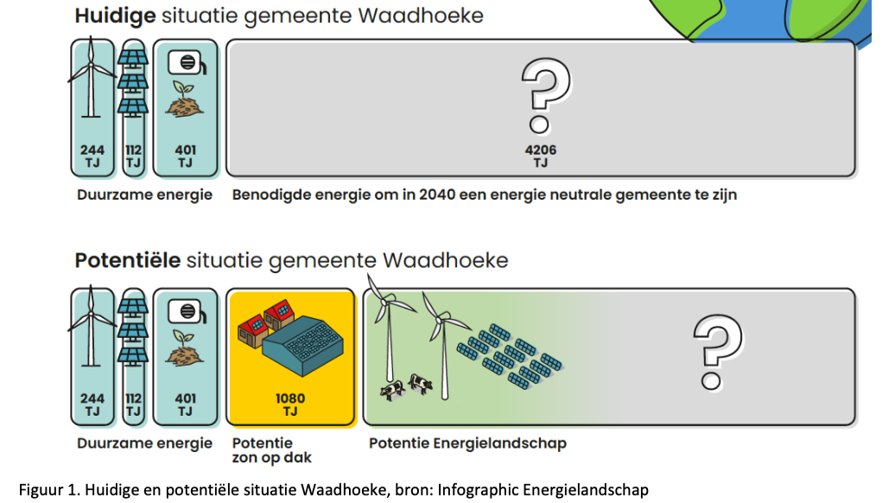 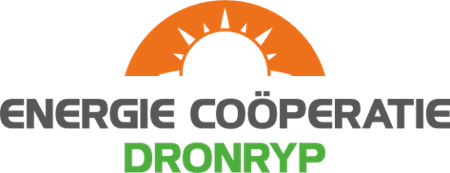 ‘Als overheid nemen we met lokale betrokkenen de regie’
Hoe kan de hele Mienskip profiteren van het energielandschap? 
Hoe zien de dorpsbelangen hun rol? Welke positie nemen zij in? Welke behoeften hebben zij ten aanzien van lokale baten en lokaal eigendom?
Hoe zien de energiecoöperaties hun rol? Welke behoeften hebben zij ten aanzien van lokale baten en lokaal eigendom?
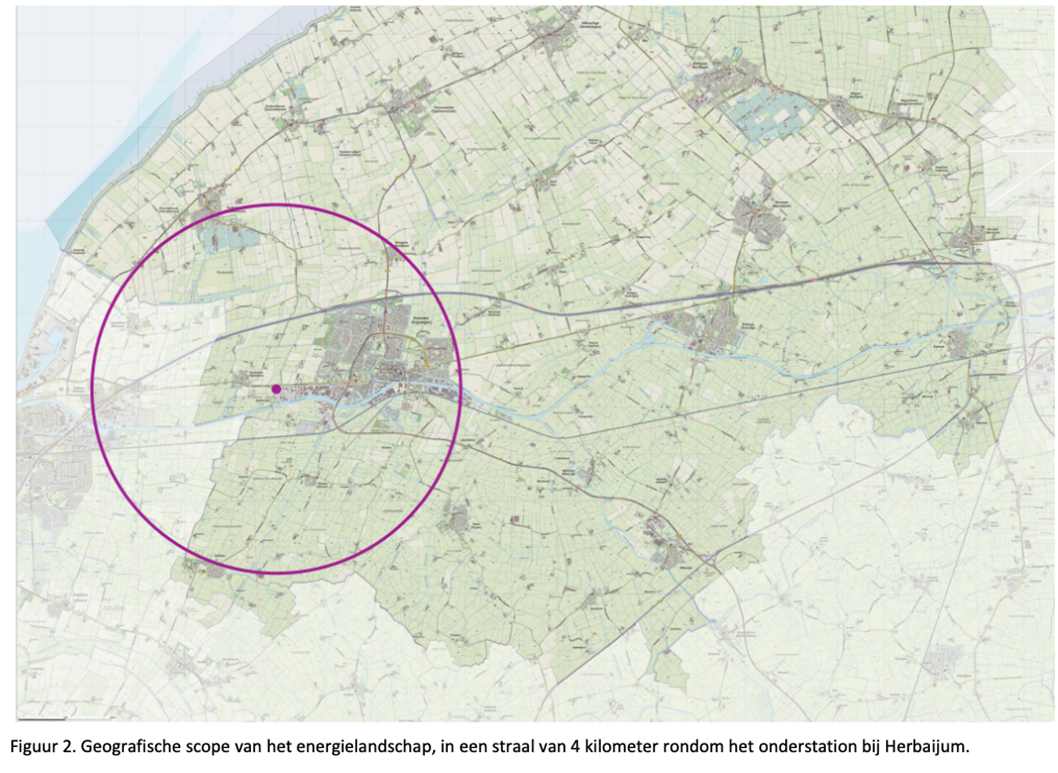 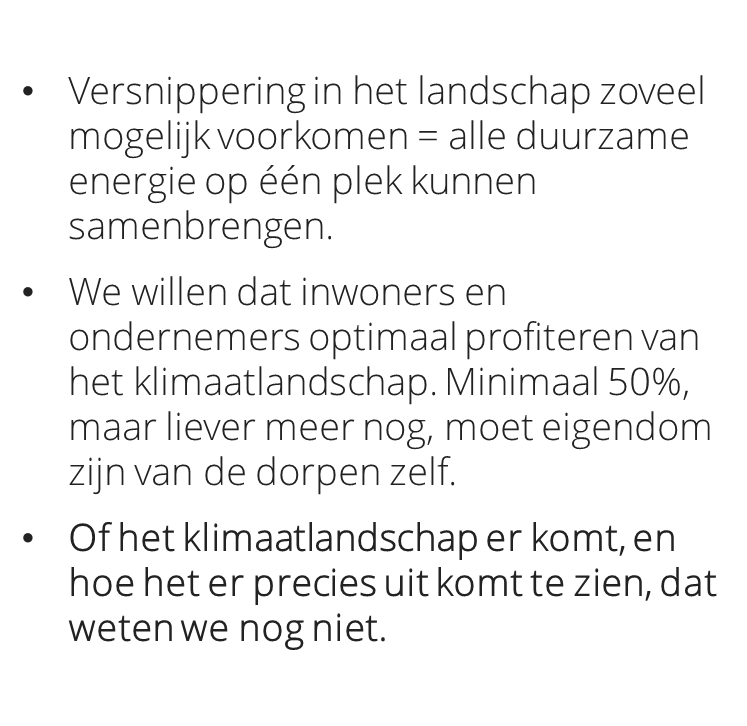 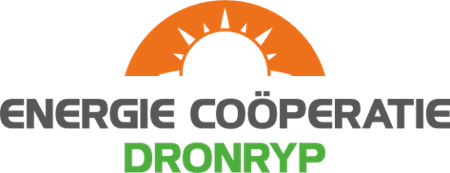 WAT
WAAROM 
HOE 
WAAR
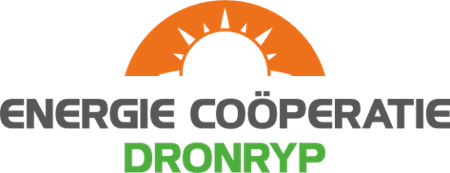 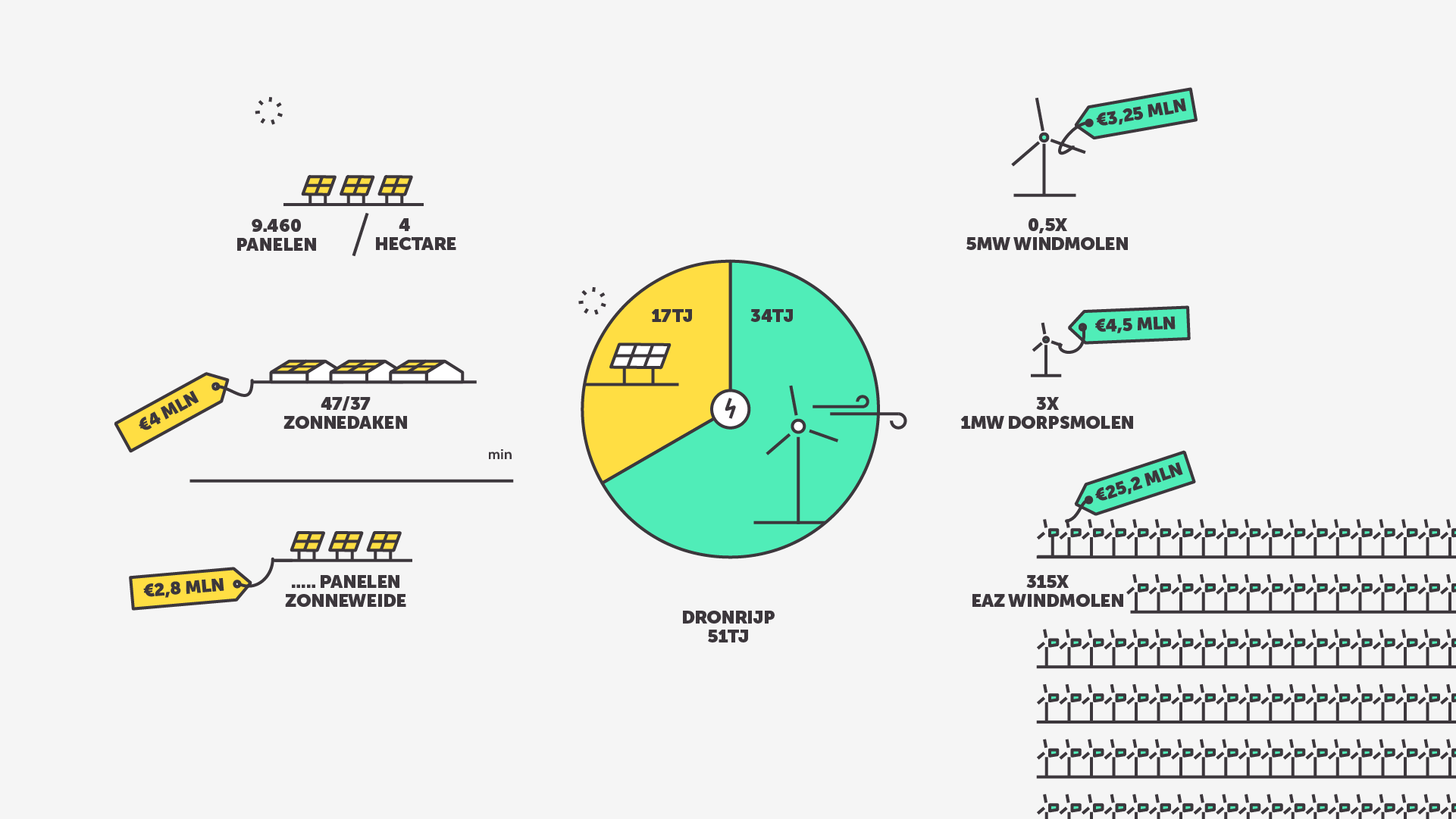 Warmtetransitie = stroomtransitie
-Warmtetransitie gemeente Waadhoeke = isoleren 
-Besparen loont maar.. gas eruit = stroom erin

üStroom voor warmtepompen 
üStroom voor waterstof 
üStroom voor warmtenet 
üStroom voor elektrisch vervoer 
üStroom voor opslag/ batterijen  
dus er blijft (meer!) stroom nodig! 
X    Monovergisting = mest voor stroom of gas
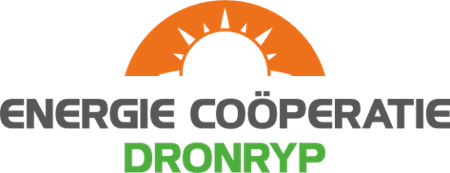 ENERGIELADDER
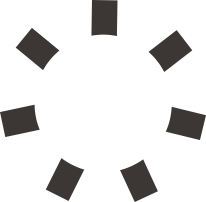 Eigen daken vol


Grootschalige (boeren)daken Dronrijp e.o


Binnen dorp
Buiten dorp


Windturbines
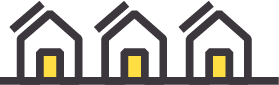 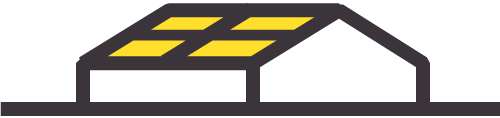 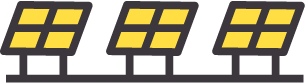 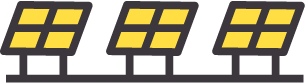 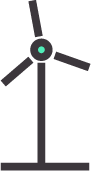 Uitgangspunten locaties
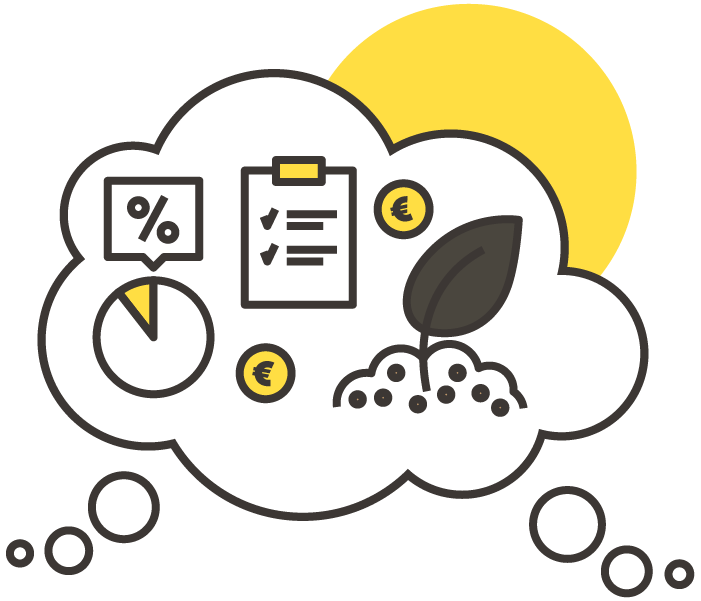 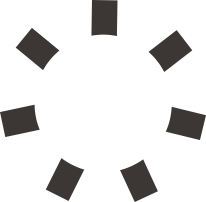 Passend bij schaal en doelstelling Dronrijp  
    		
Dragen bij aan maximale gelijktijdigheid opwekprofiel en verbruik  

Kostprijs installatie(s) zo laag mogelijk

Passend binnen provinciale en gemeentelijke kaders
	Dichtbij, maar uit het zicht waar mogelijk

Grondeigenaar met bereidheid
37
3 turbines rondom Dronrijp

Reduzum en Tzum hebben Dorpsmolens uit 1994 vervangen in 2022  

Sinds 1994 is € 270.000 euro uitgekeerd aan lokale initiatieven. 

Nieuwe dorpsmolens zijn 76 meter hoog (tov 45) een vermogen van 1.000 kW
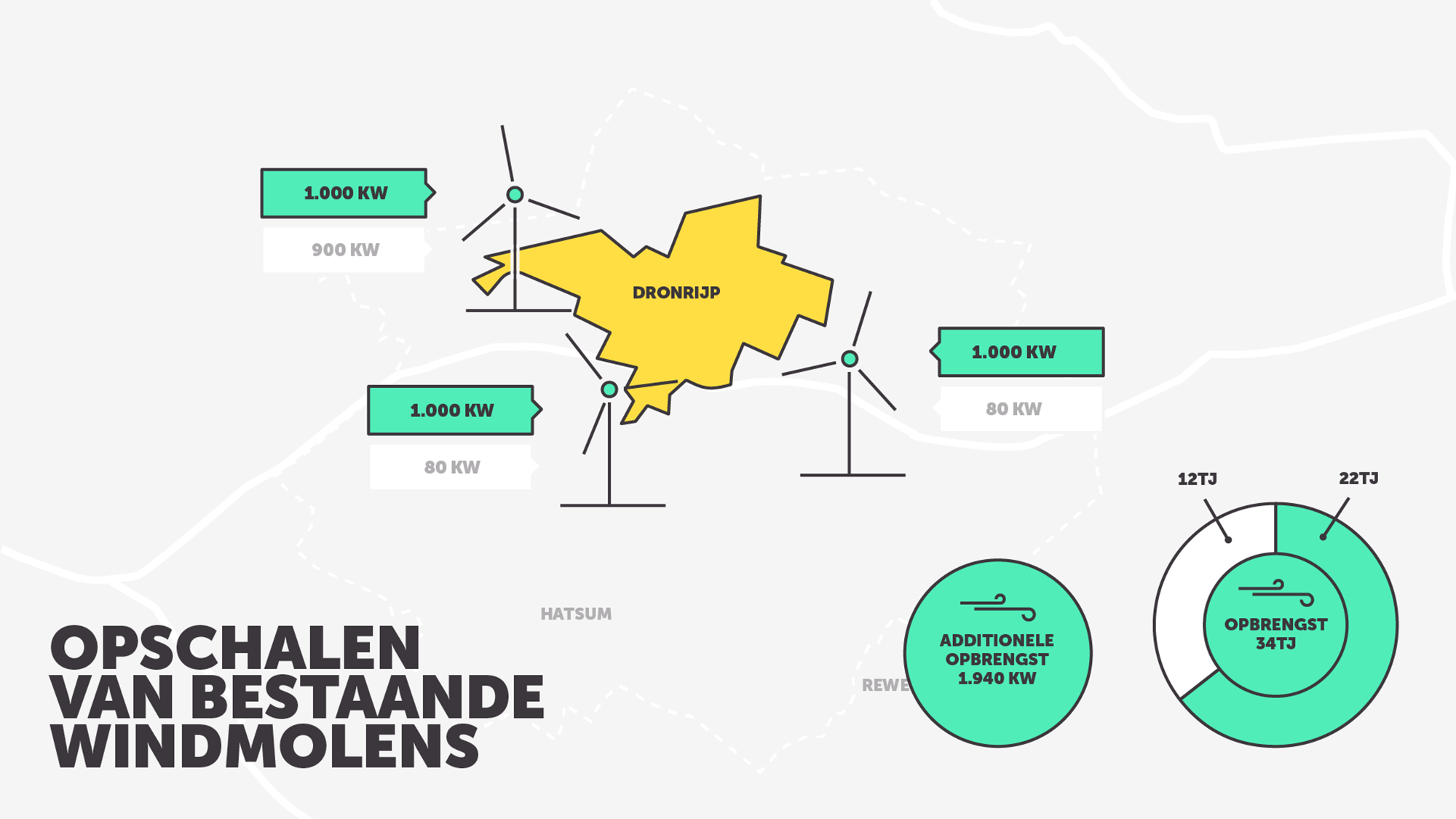 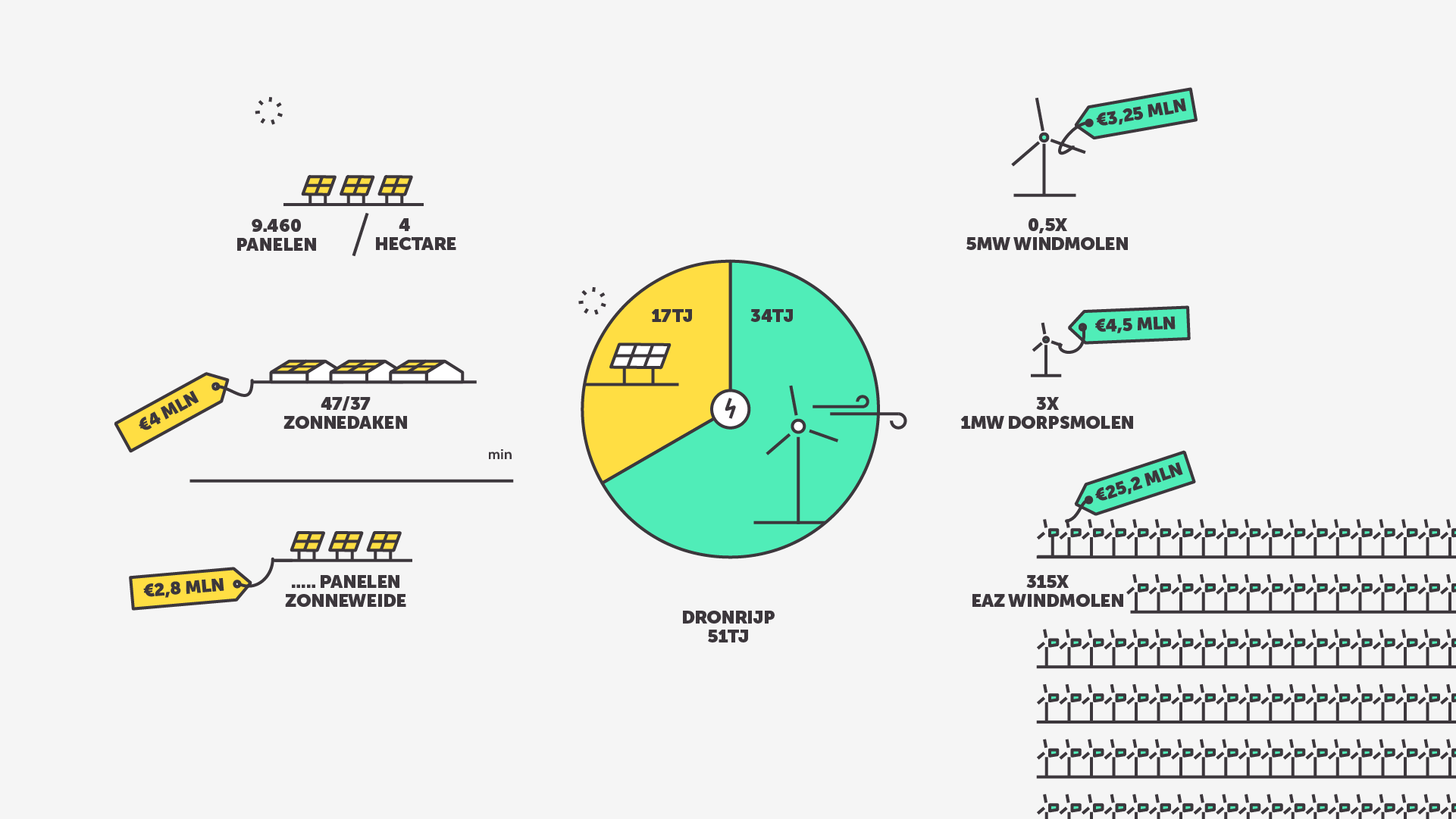 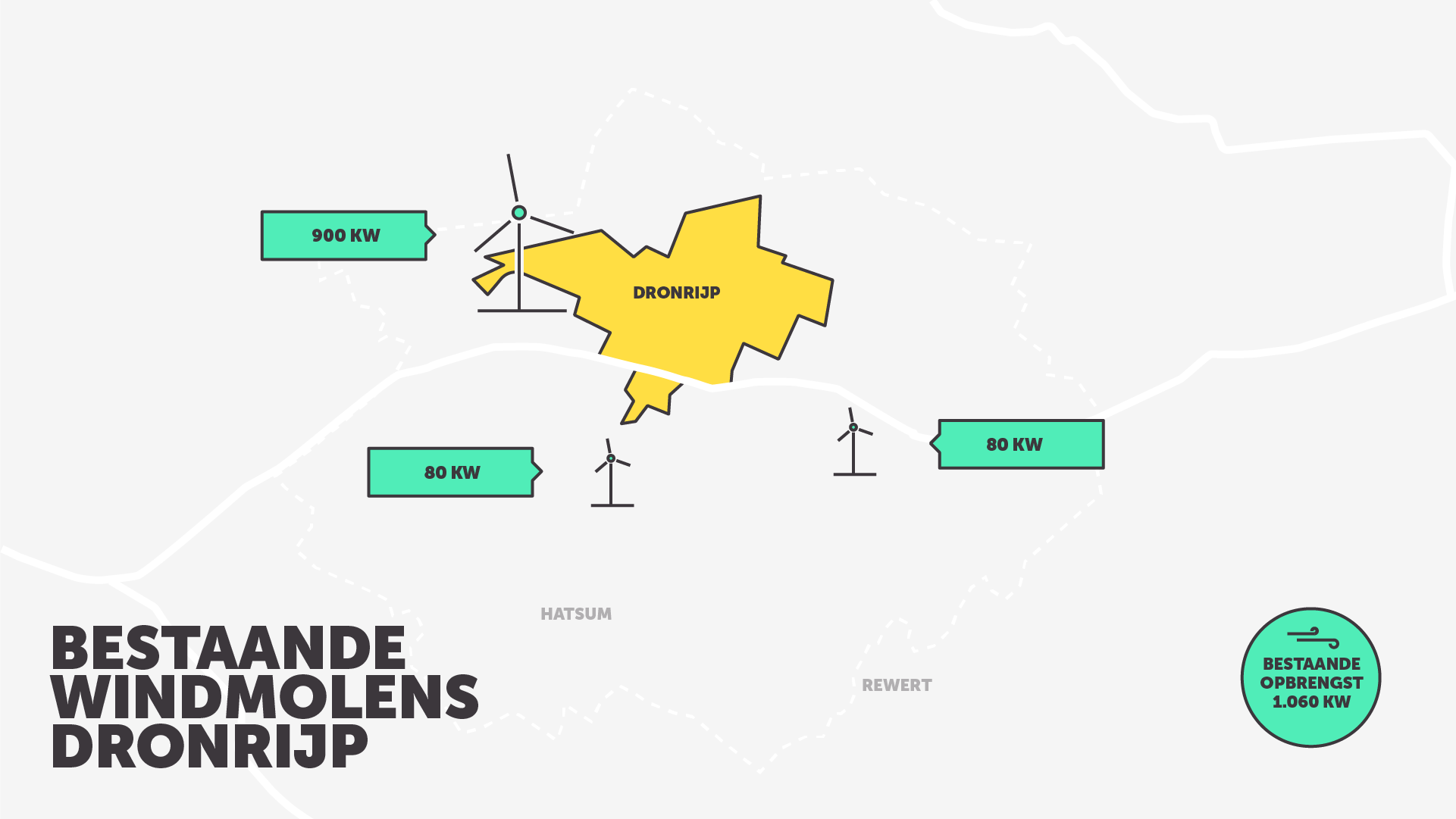 Warmtetransitie = stroomtransitie
-Warmtetransitie gemeente Waadhoeke = isoleren 
-Besparen loont maar.. gas eruit = stroom erin

üStroom voor warmtepompen 
üStroom voor waterstof 
üStroom voor warmtenet 
üStroom voor elektrisch vervoer 
üStroom voor opslag/ batterijen  
dus er blijft (meer!) stroom nodig! 
X    Monovergisting = mest voor stroom of gas
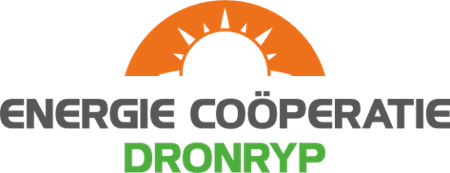 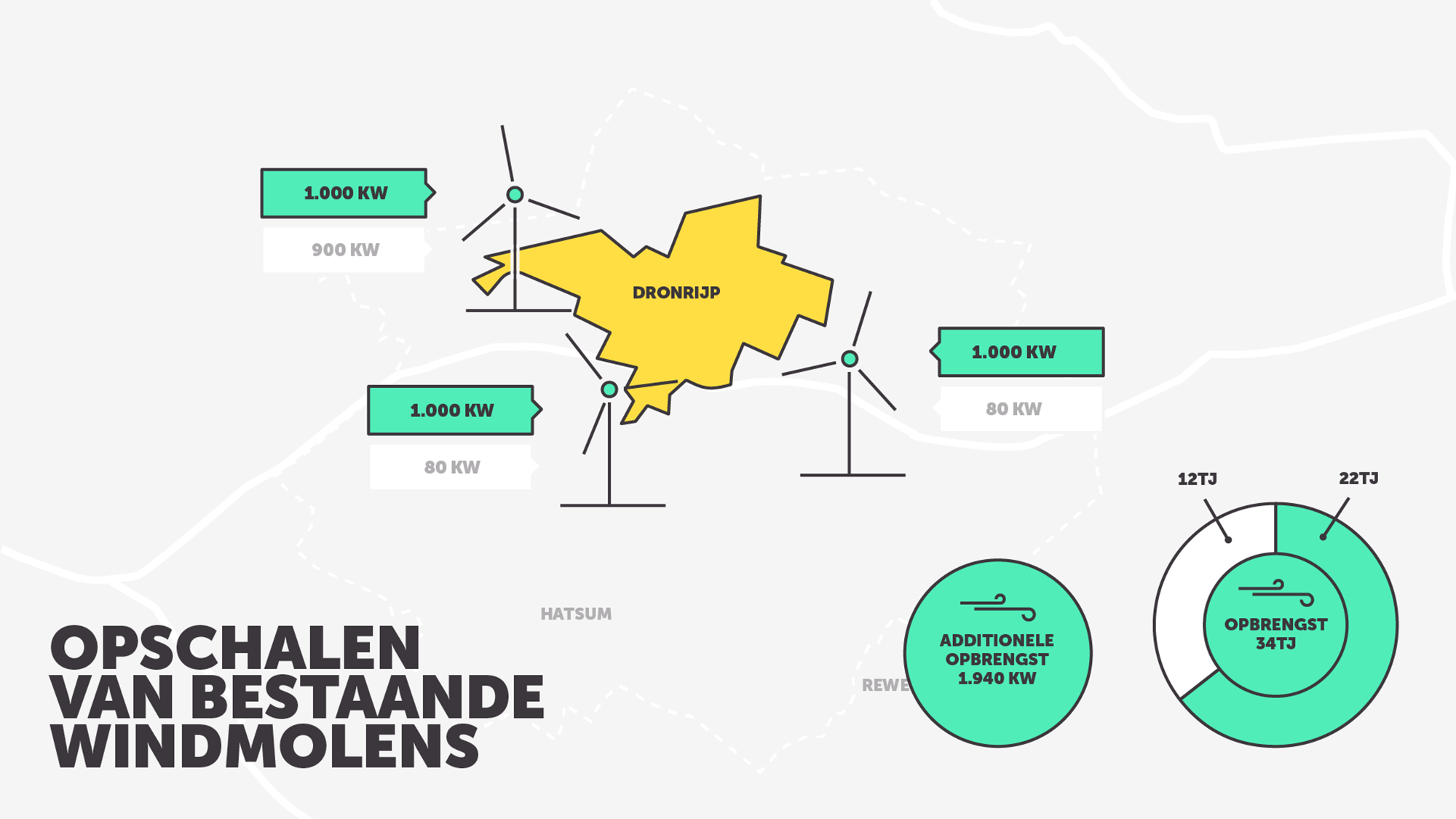 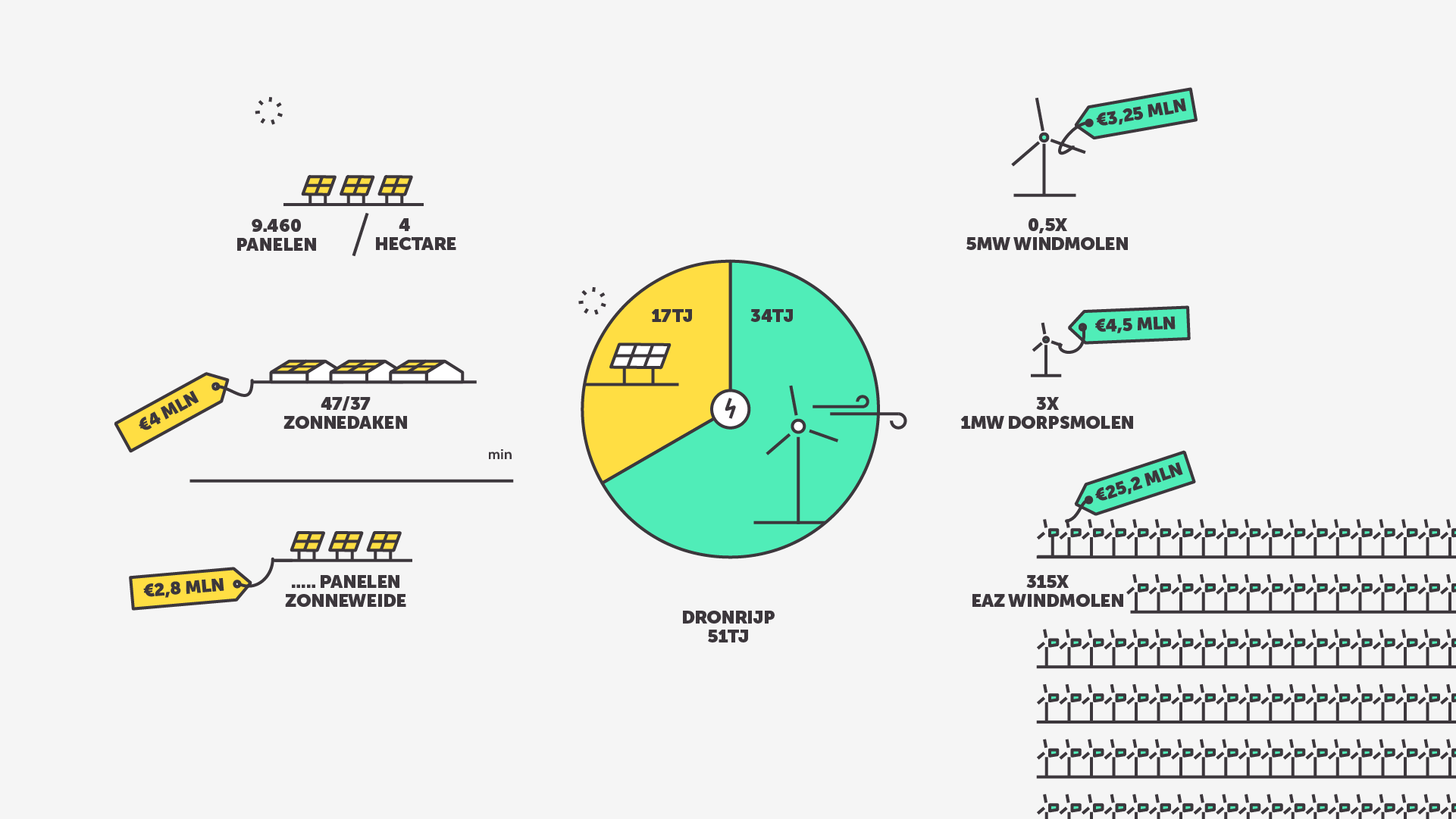 Warmtetransitie = stroomtransitie
-Warmtetransitie gemeente Waadhoeke = isoleren 
-Besparen loont maar.. gas eruit = stroom erin

üStroom voor warmtepompen 
üStroom voor waterstof 
üStroom voor warmtenet 
üStroom voor elektrisch vervoer 
üStroom voor opslag/ batterijen  
dus er blijft (meer!) stroom nodig! 
X    Monovergisting = mest voor stroom of gas
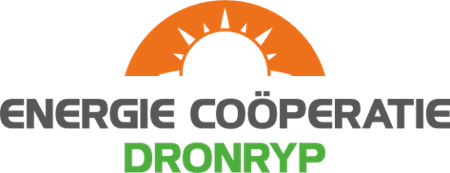 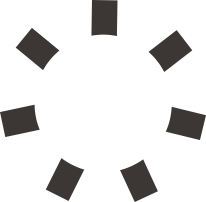 Zon
41
Traditioneel.. Liever niet
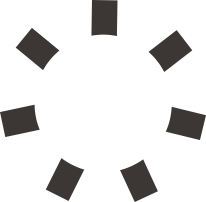 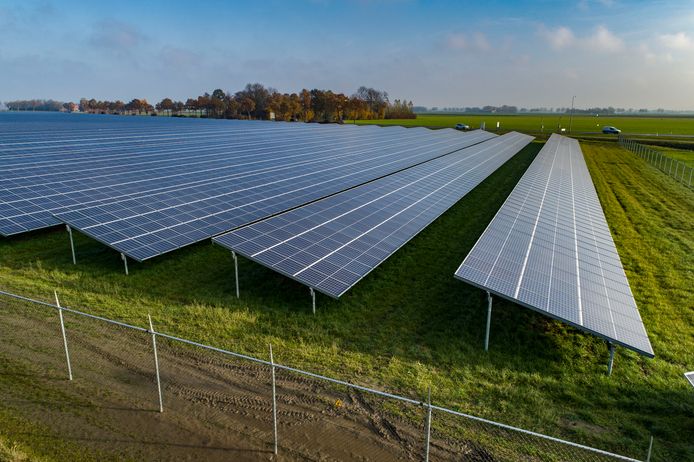 Hoge netbelasting (nóg meer zon)
Hoge grondbelasting/dicht op elkaar
Lage gelijktijdigheid met verbruik 
Meest ruimte-efficiënt; weinig kans voor biodiversiteit/ andere functies
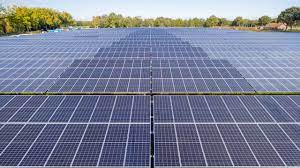 42
Natuur inclusief
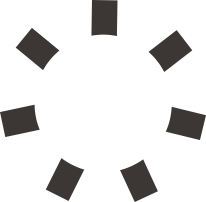 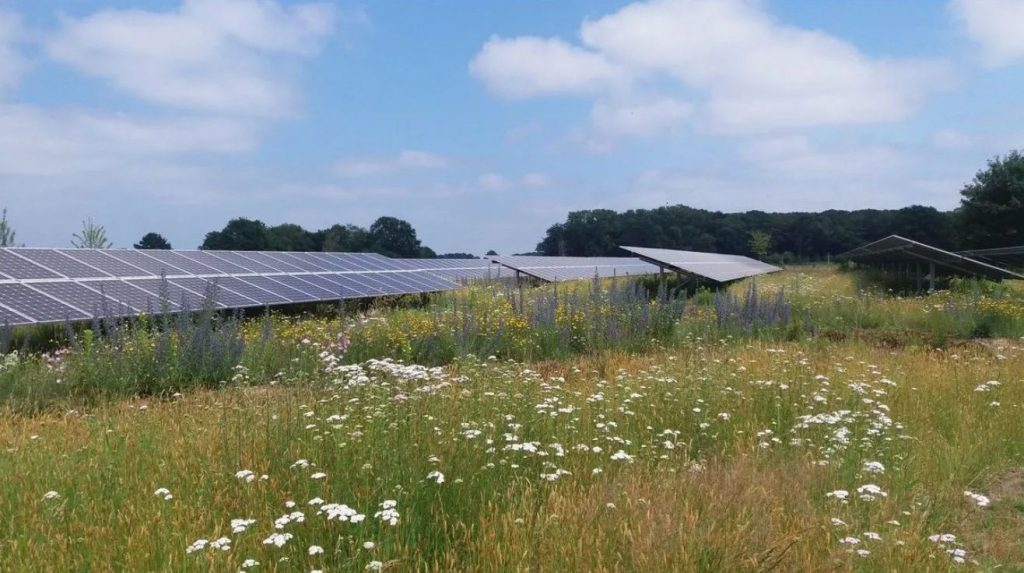 Meerdere opstellingen mogelijk
Lagere Grondbelasting
Lage gelijktijdigheid met verbruik huishoudens
Biodiversiteit als doel
meer ruimte voor natuur in totale oppervlakte
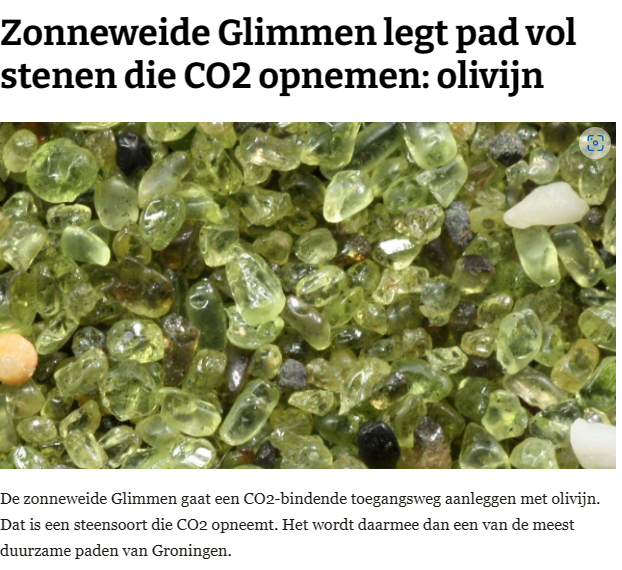 Energie Coöperatie Glimmen 
4320 zonnepanelen
1,8 hectare
43
Agri PV
AGRI PV
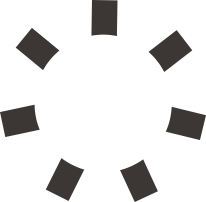 Verticale (Bi-facial) panelen 
Betere netbelasting 
hoge gelijktijdigheid met verbruik huishoudens
Landbouwbestemming blijft intact
Meer ruimte nodig - minder panelen per hectare
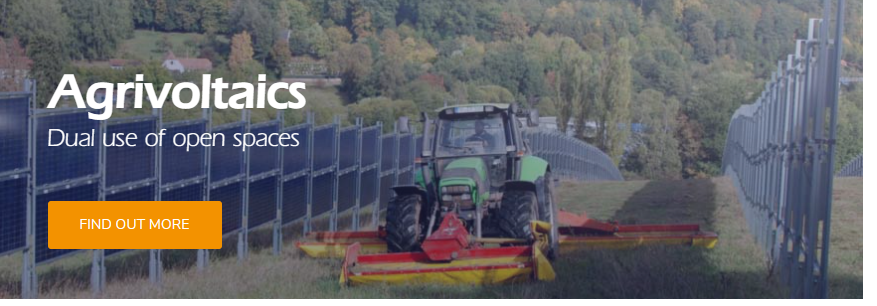 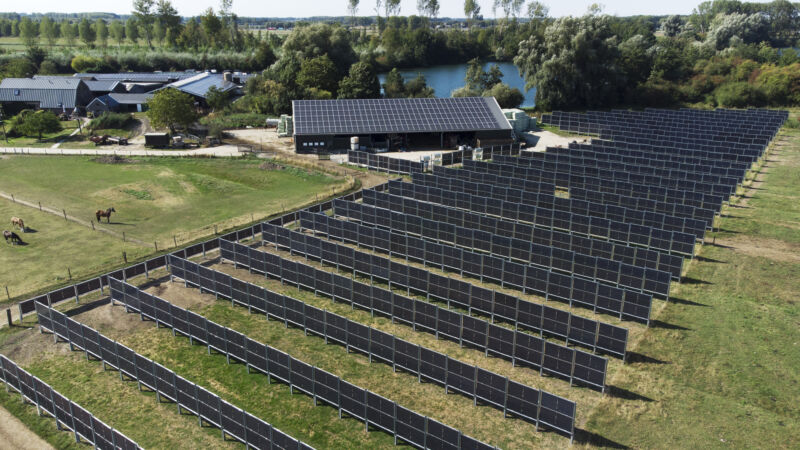 Coöperatie Vrijstad Energie Culemborg 
958 zonnepanelen op land
Onderzoek zonnepark
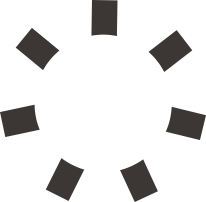 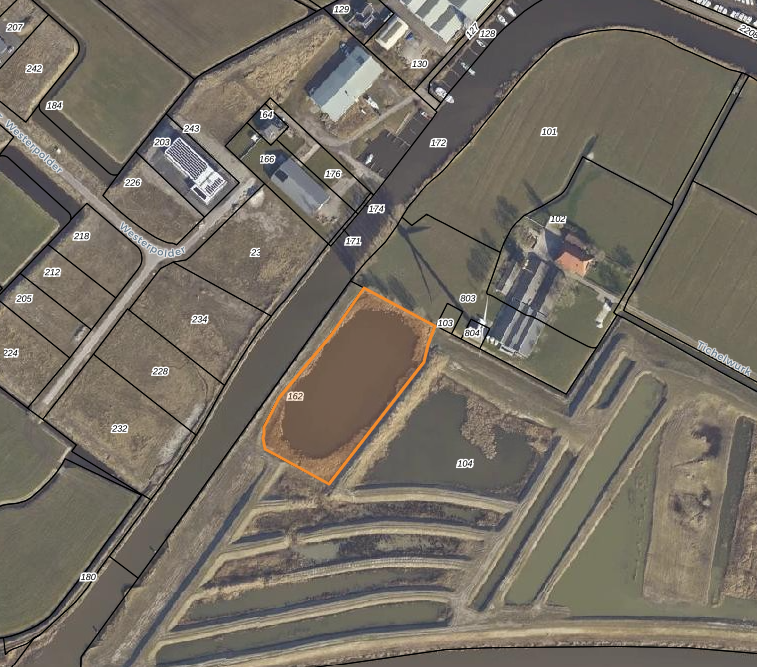 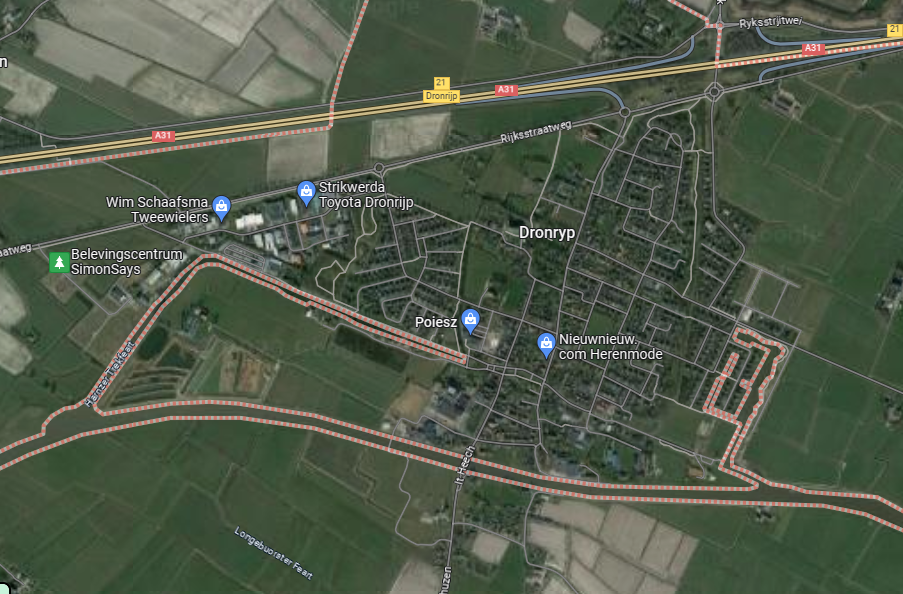 1HA  1 MW  circa 2.500 panelen


Stroom voor circa 400 huishoudens


Direct naast bestaande windmolen (900KW)
45
Verzoek gemeente
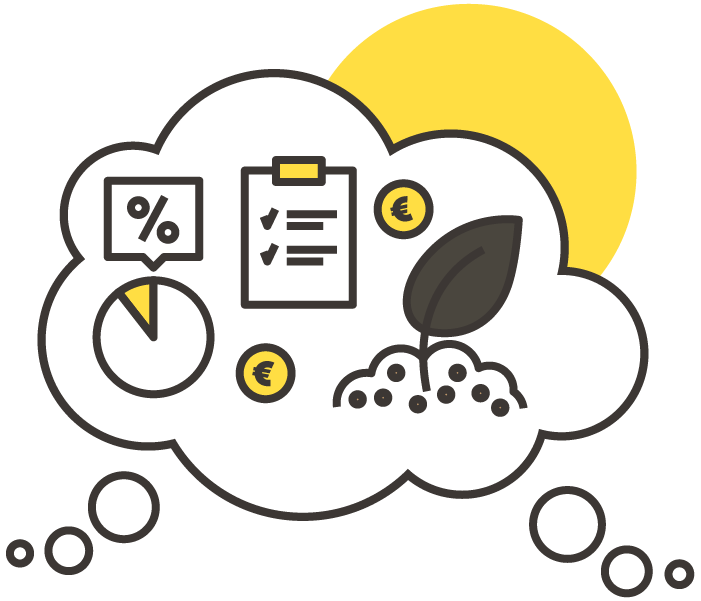 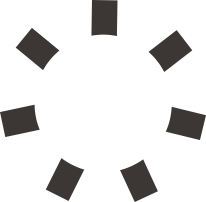 Energielandschap niet voldoende voor gemeentelijke opgave; 

In aanvulling op het energielandschap, óók de haalbaarheid van onze visie verkennen; 

Verzoek medewerking organiseren Sinnetafel  wat zou goede locatie zijn voor eigen opwekinstallatie zon?

Verzoek medewerking inventarisatie dorpsmolens 


Op 7 september beslist de Raad of verzoeken door het college worden ‘afgedaan’.
46
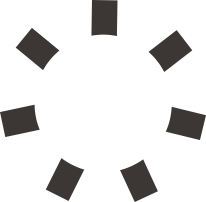 VOOR
DRONRIJP
GAAT DE ZON OP!